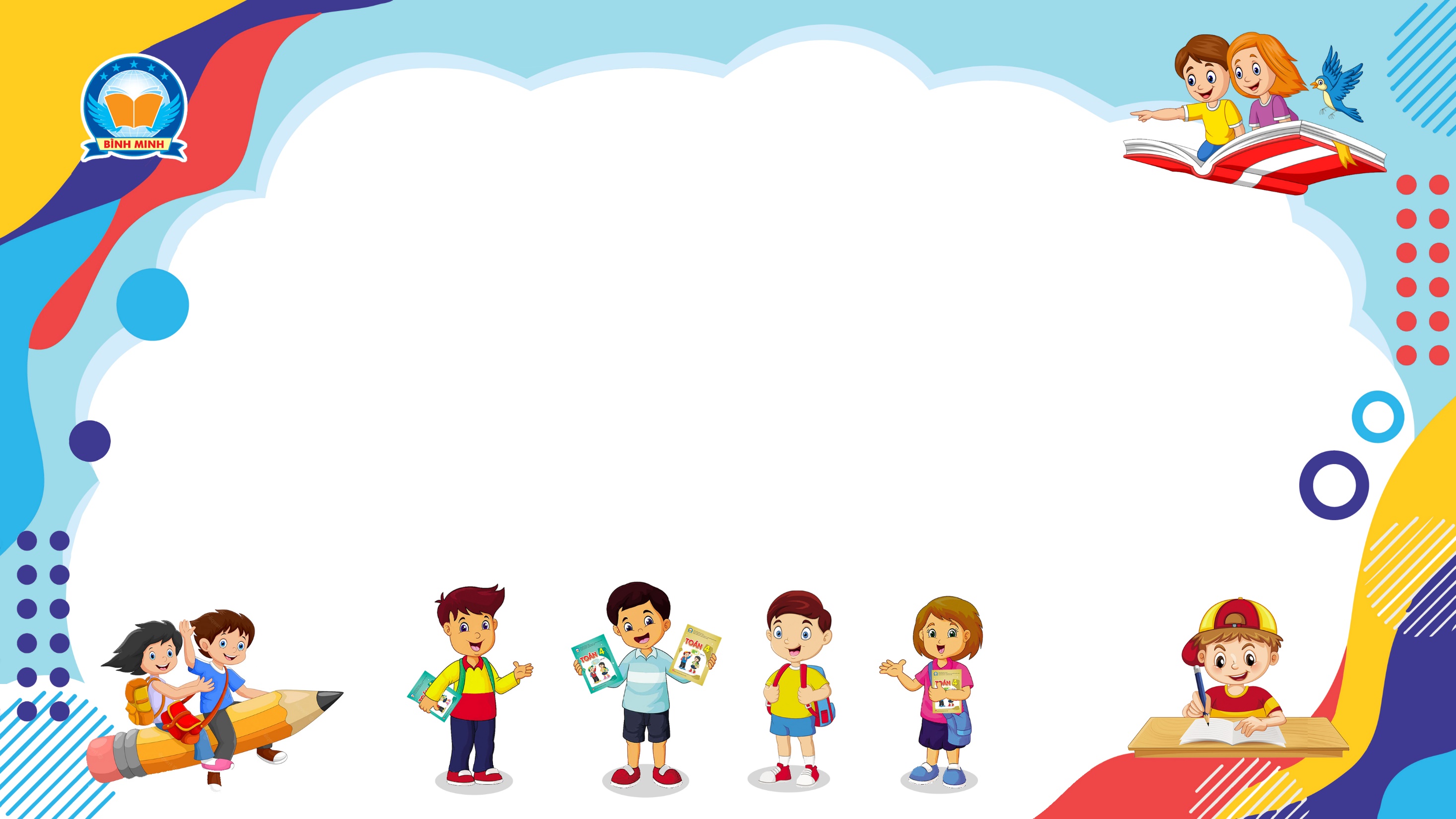 Bài 141
TÌM PHÂN SỐ CỦA MỘT SỐ
(Sách giáo khoa Toán 4 - Tập hai - Trang 68)
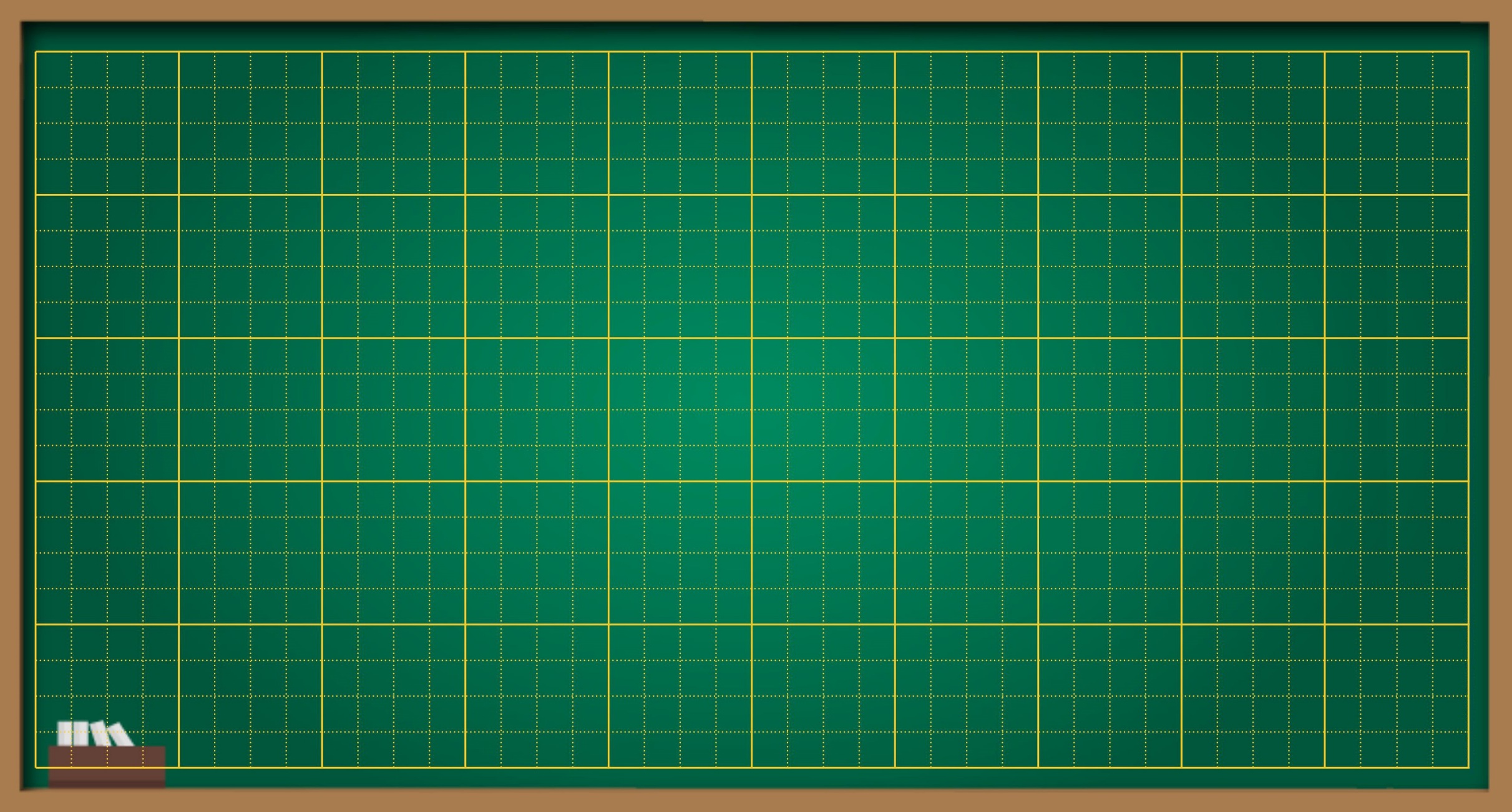 Thứ … ngày … tháng … năm ….
Bài 141
Tìm phân số của một số
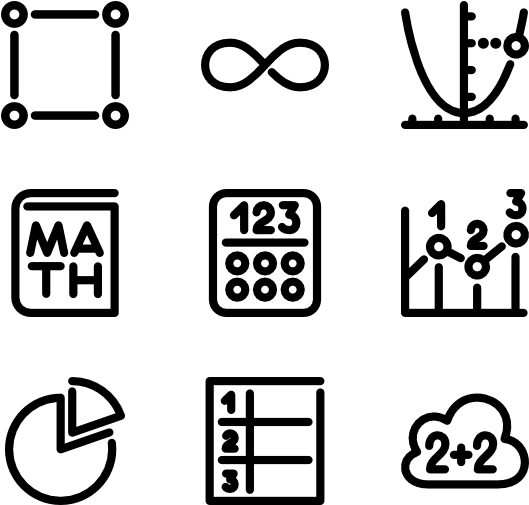 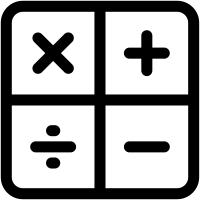 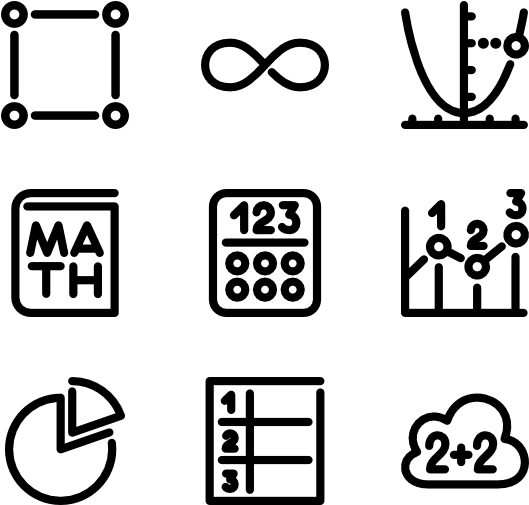 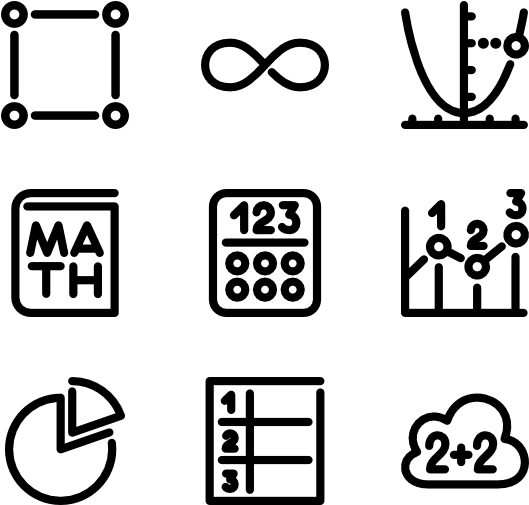 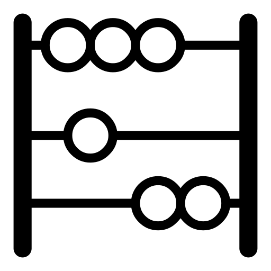 Khám
Phá
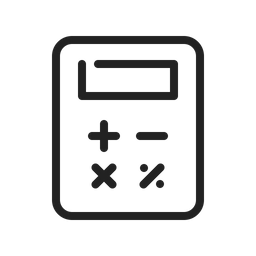 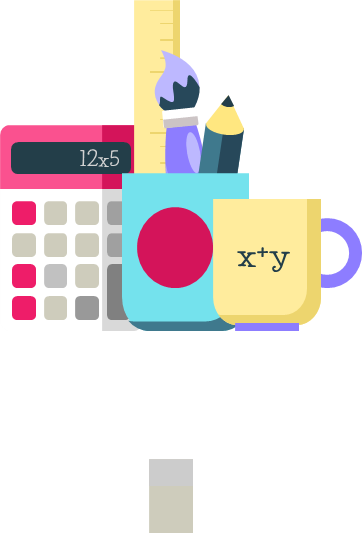 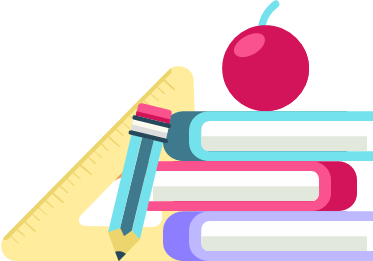 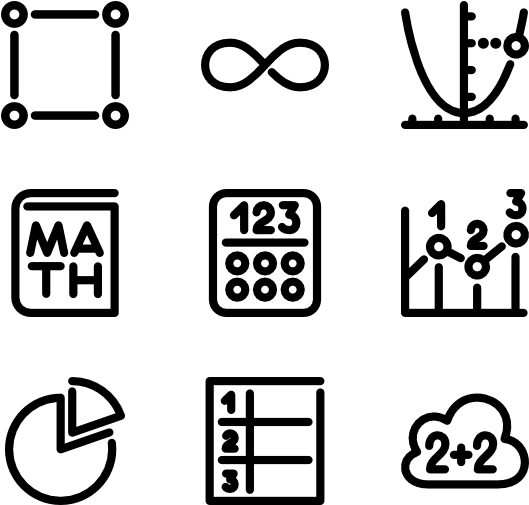 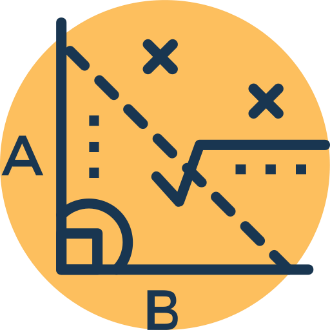 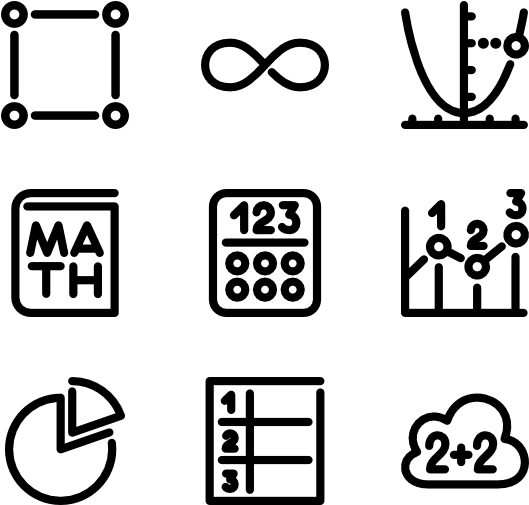 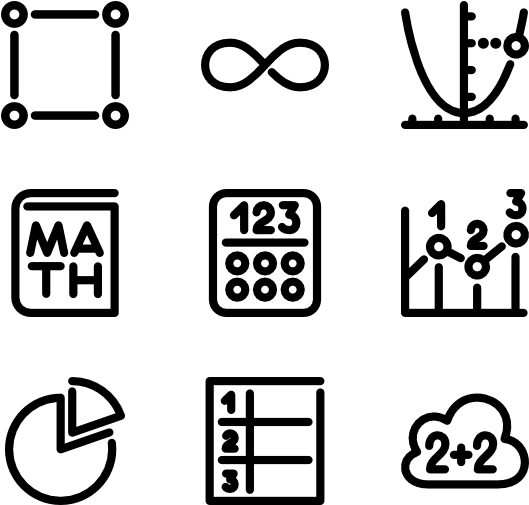 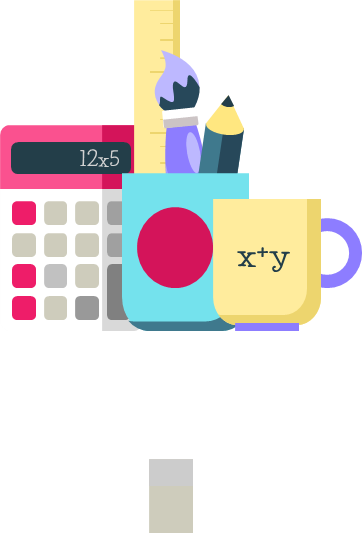 Bài toán: Một rổ cam có 15 quả. Hỏi      số cam trong rổ là
bao nhiêu quả?
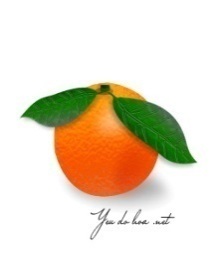 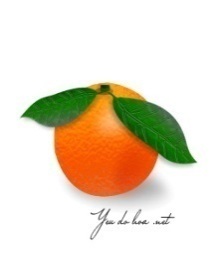 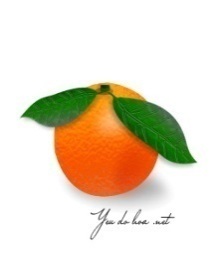 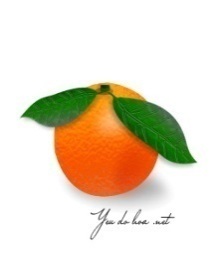 2
1
2
2
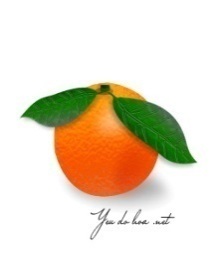 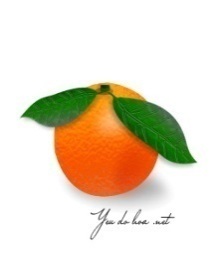 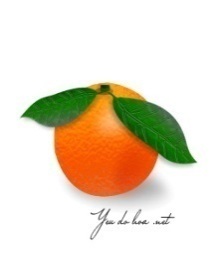 3
3
3
3
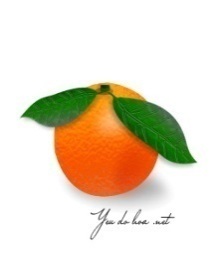 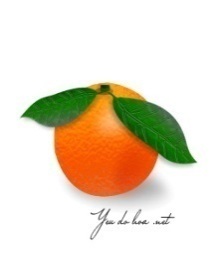 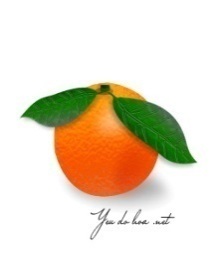 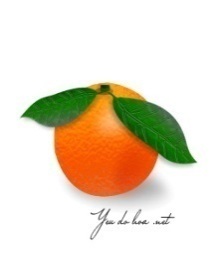 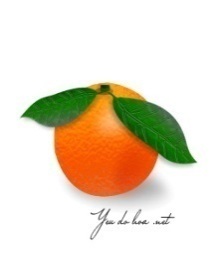 a)     số cam trong rổ là:
số cam trong rổ là:
b) Ta có thể tìm     số cam trong rổ như sau:

5    2 = 10 (quả)
2

15           =
3
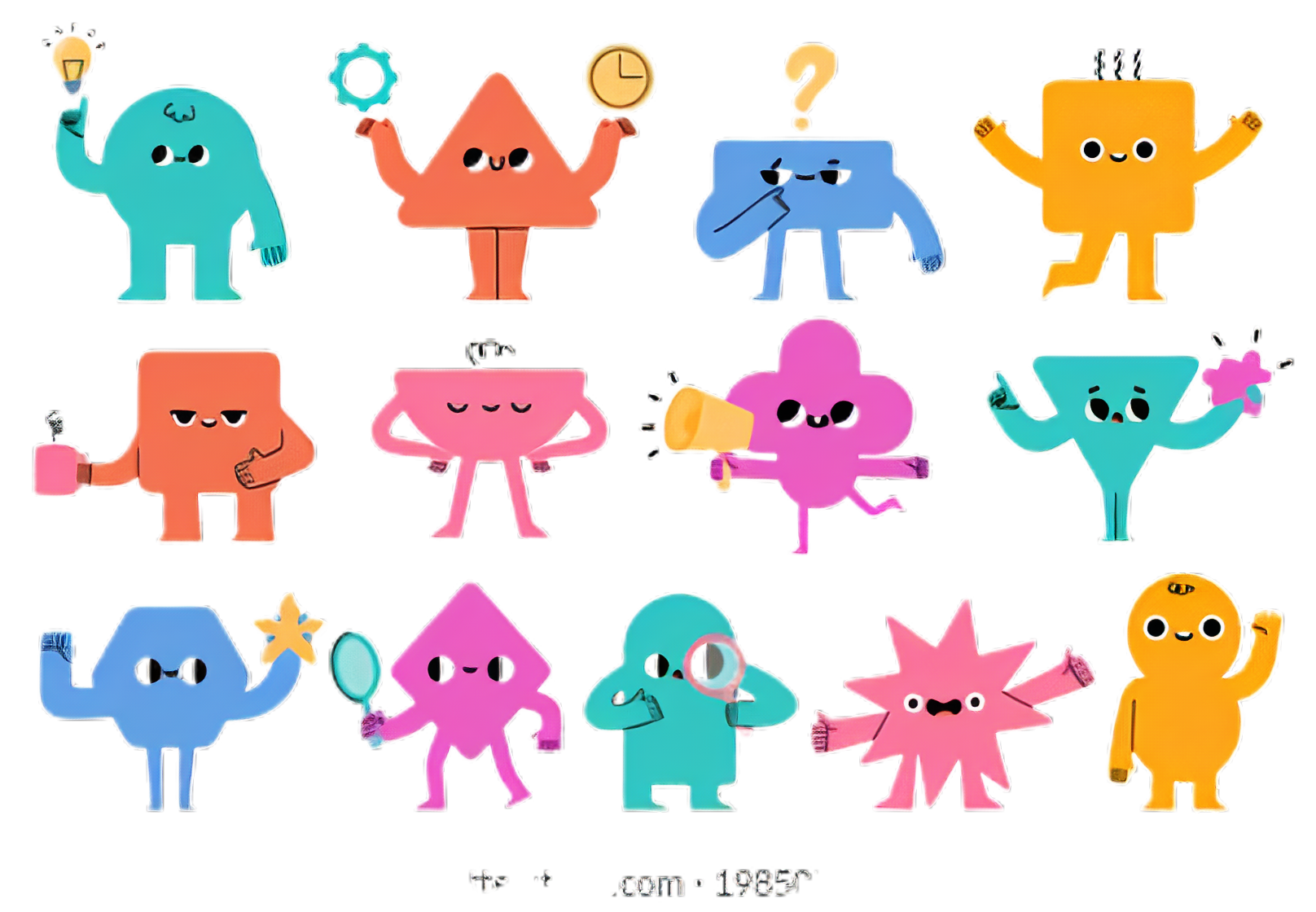 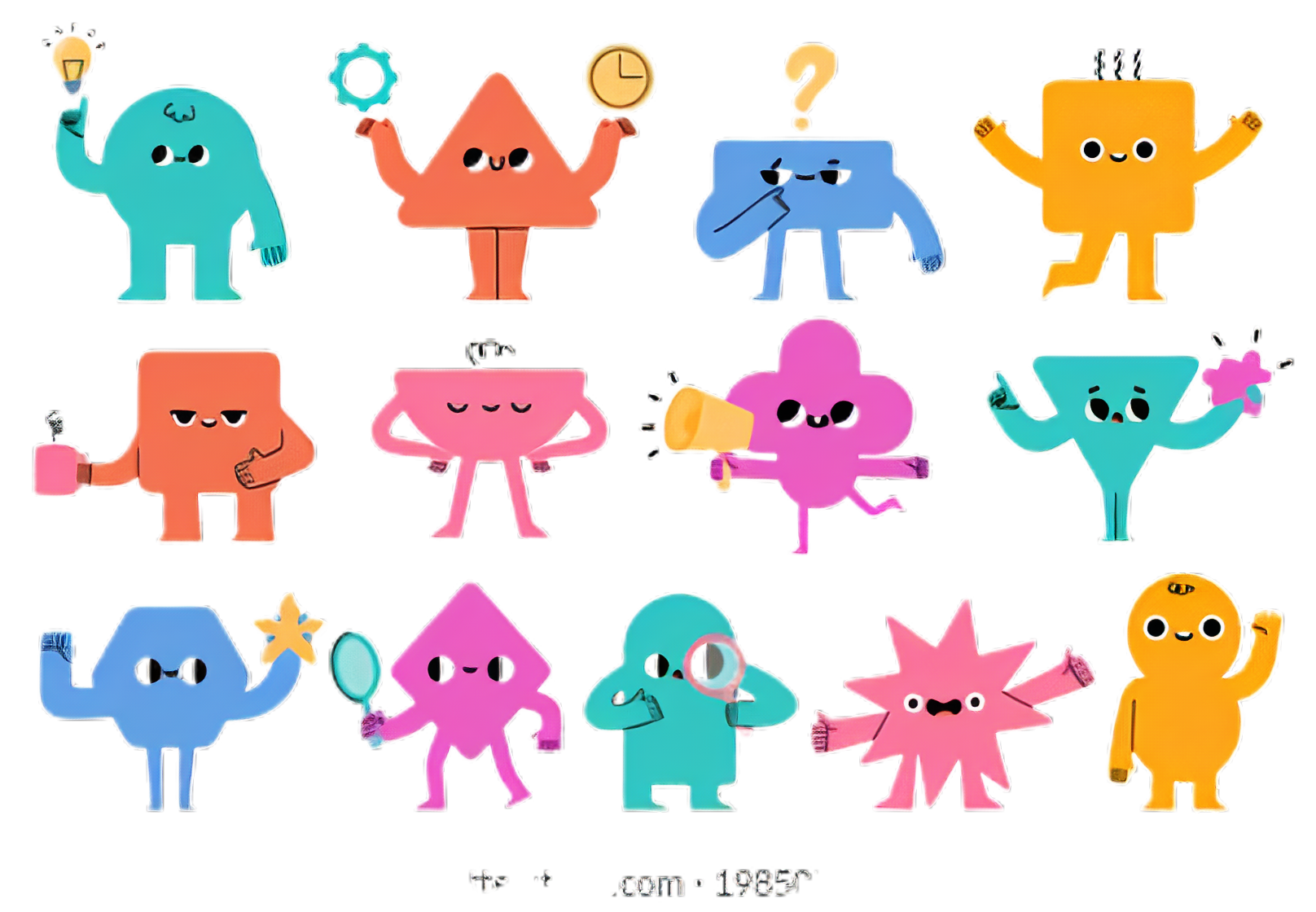 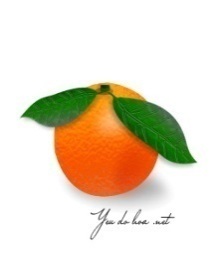 ? quả
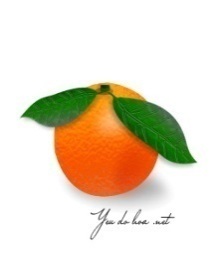 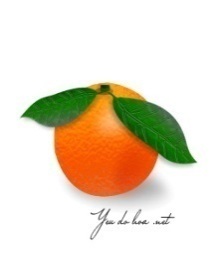 Member 1
Member 2
Member 3
Nhận xét:
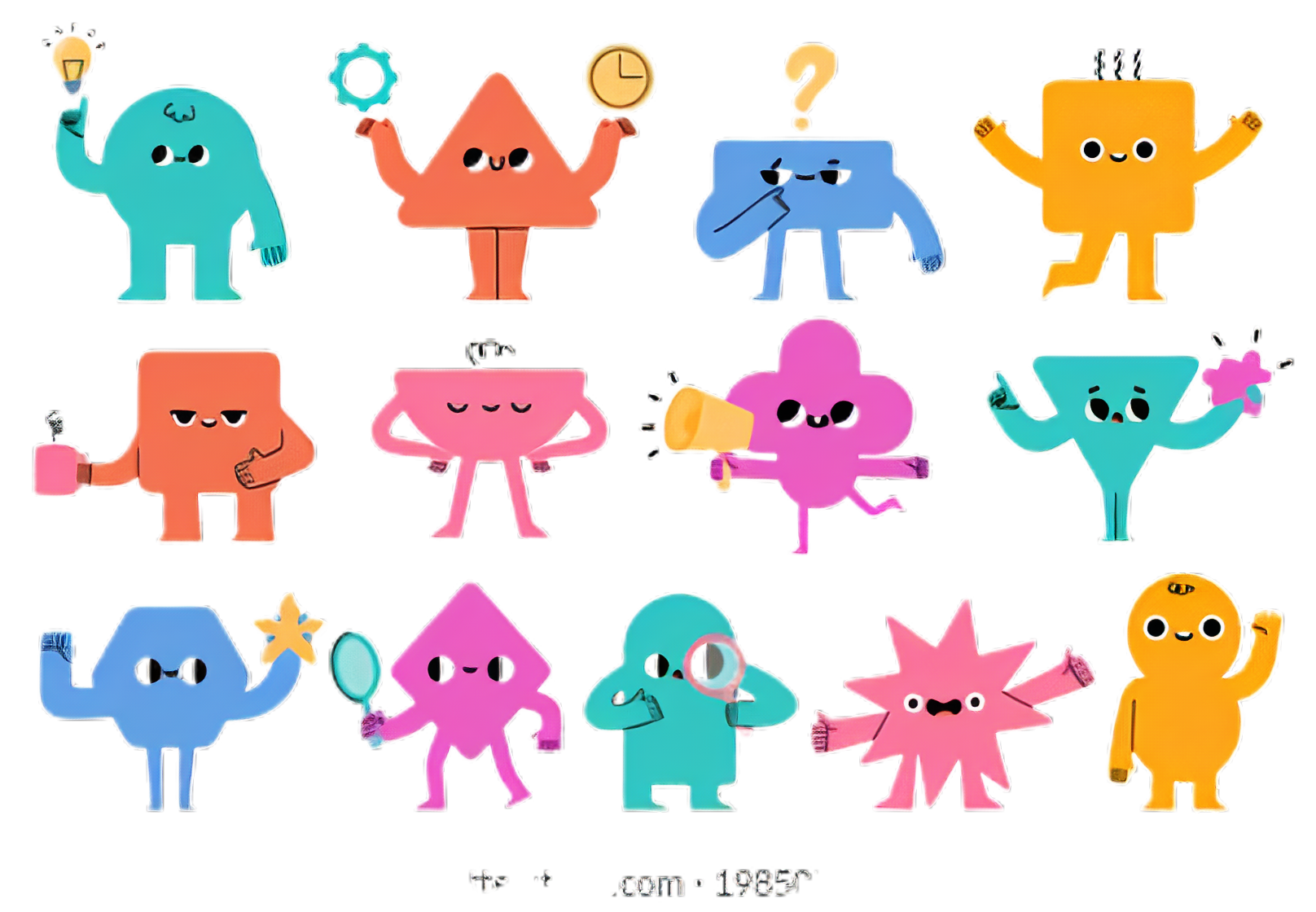 15 quả
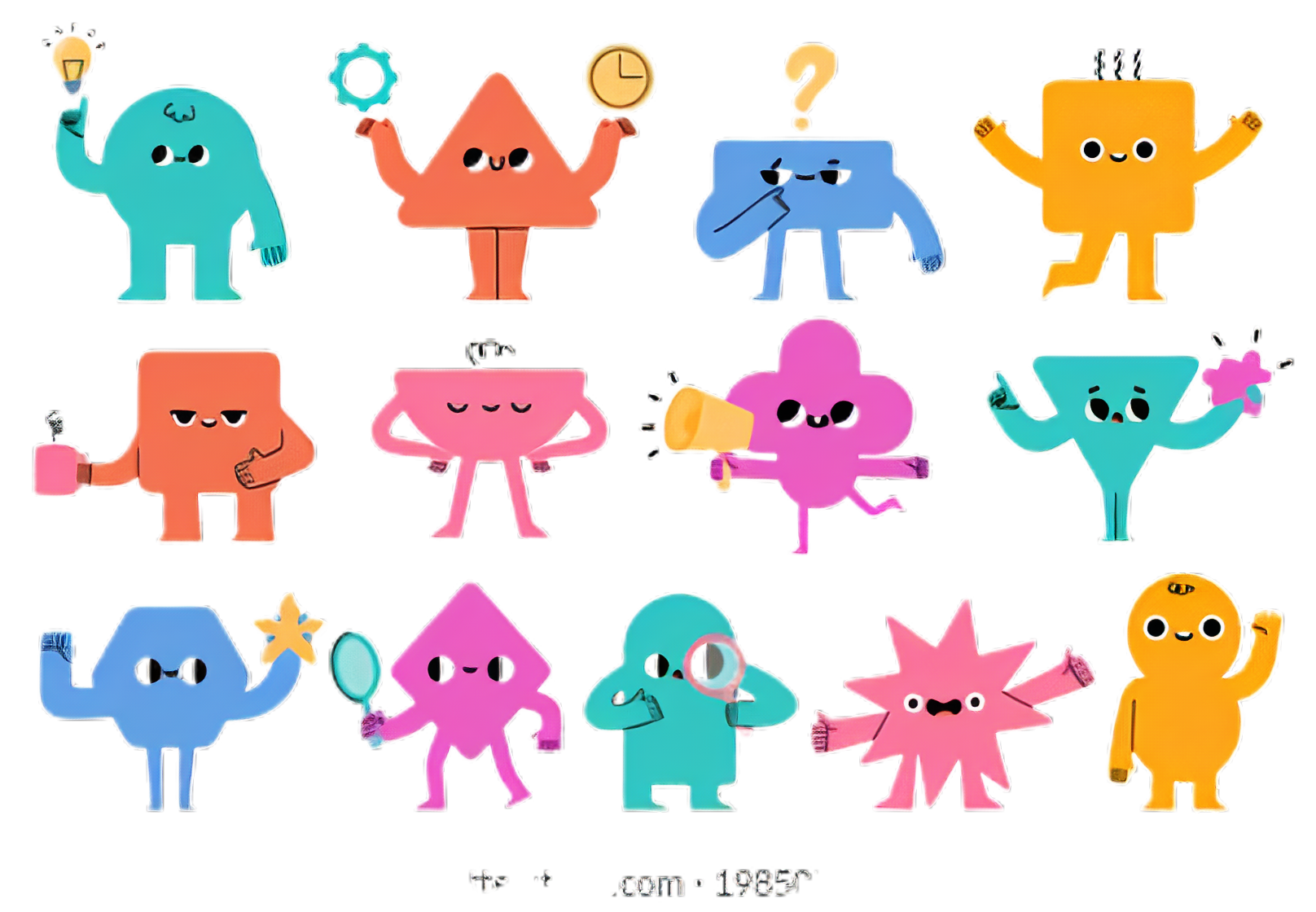 15 : 3 = 5 (quả)
Member 5
Member 4
10 (quả)
Muốn tìm   của  số 15,  ta lấy số 15 nhân với
2
2
2
3
3
3
2

15         =  10
3
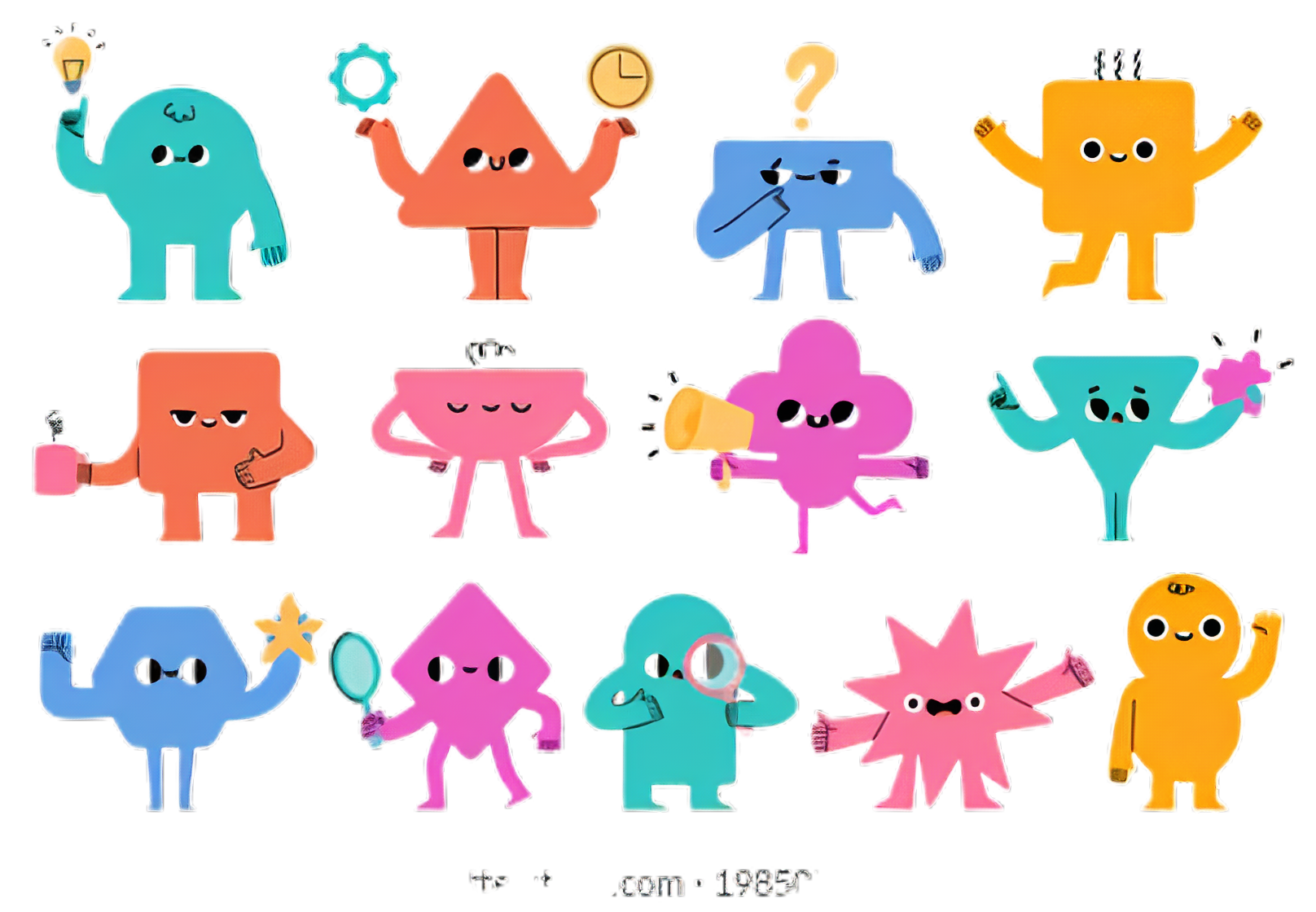 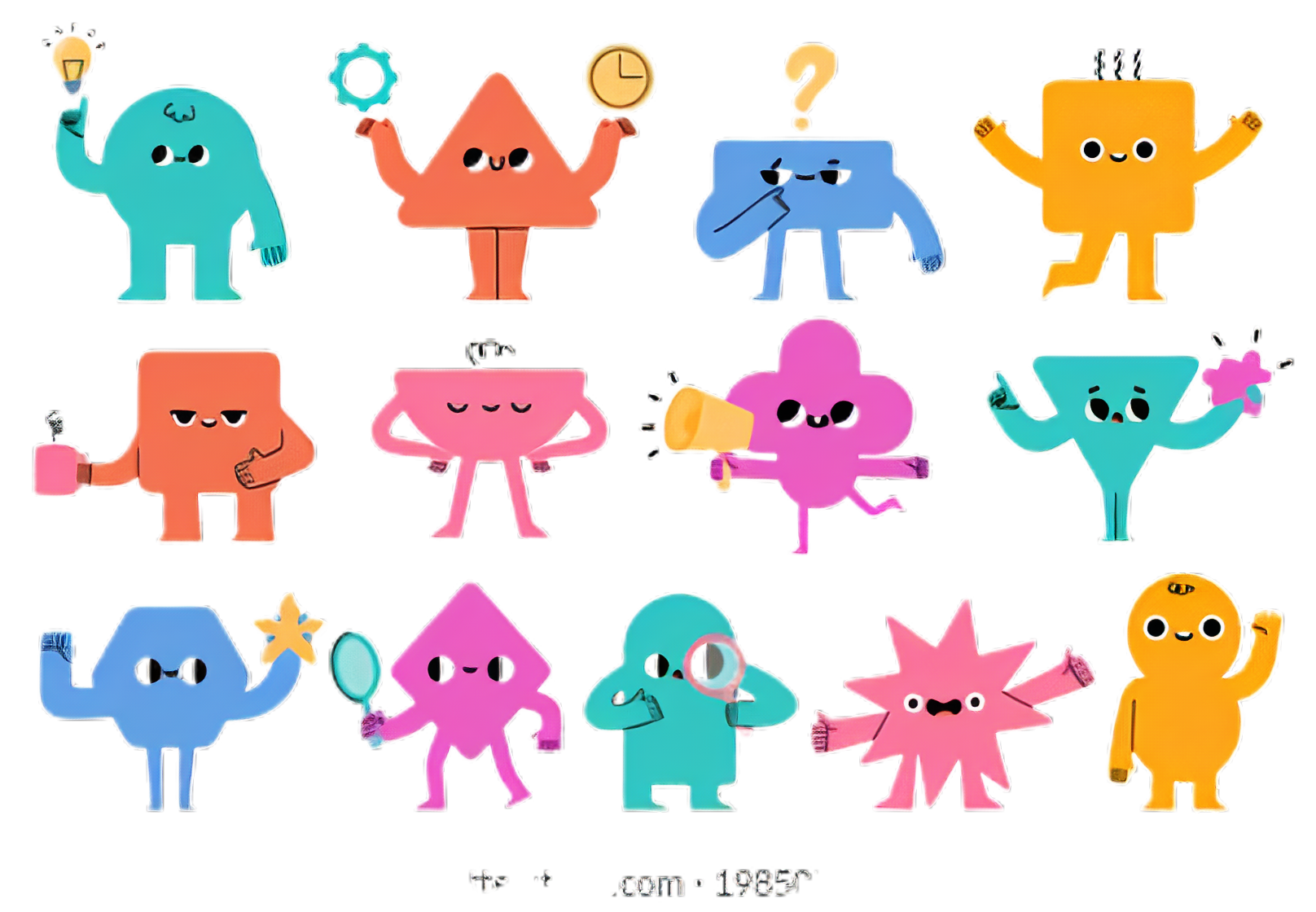 Để tìm      của số 15 ta đã làm như thế nào?
15 x 2 : 3  =  10
Member 1
Member 3
15 : 3 x  2  =  10
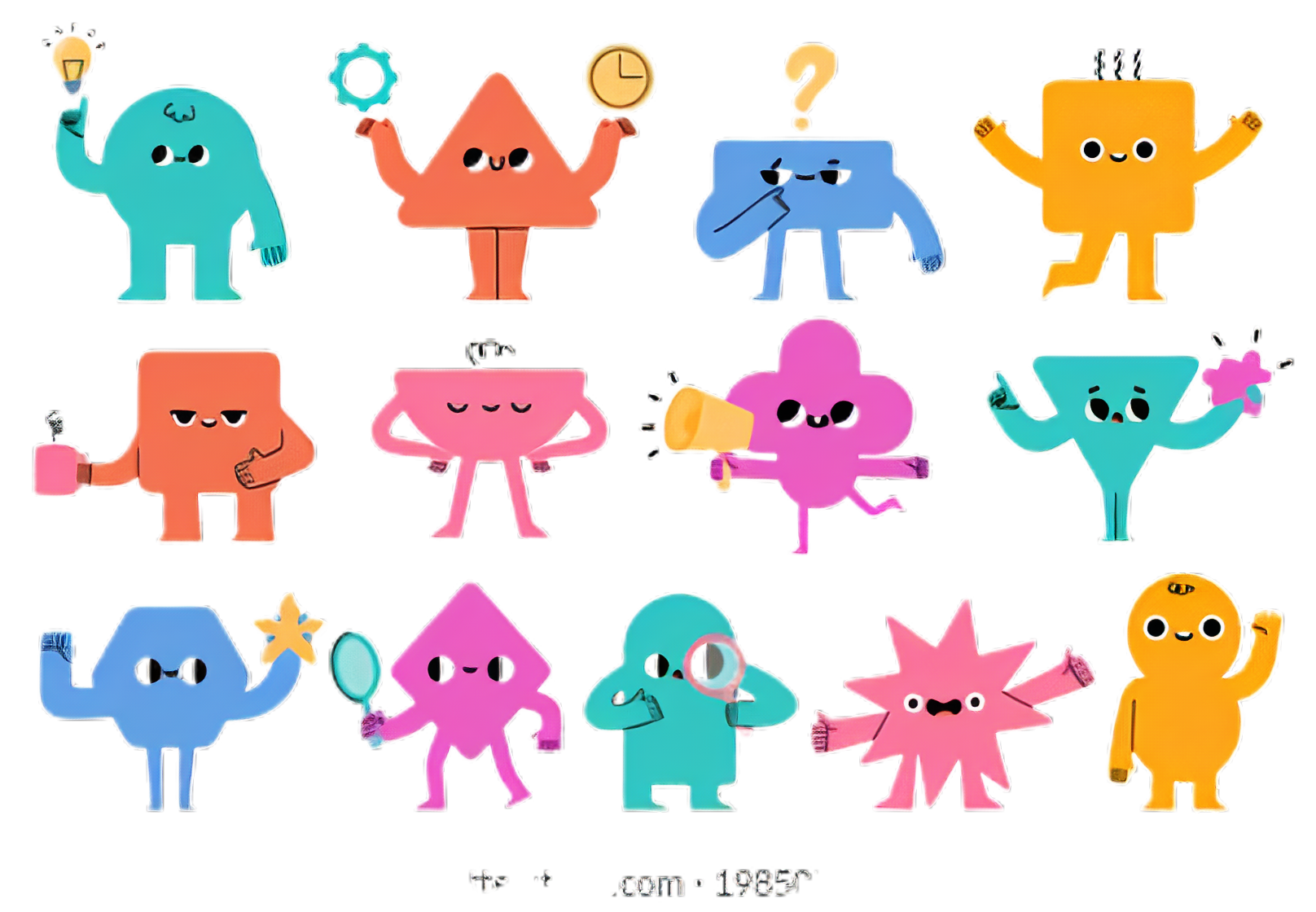 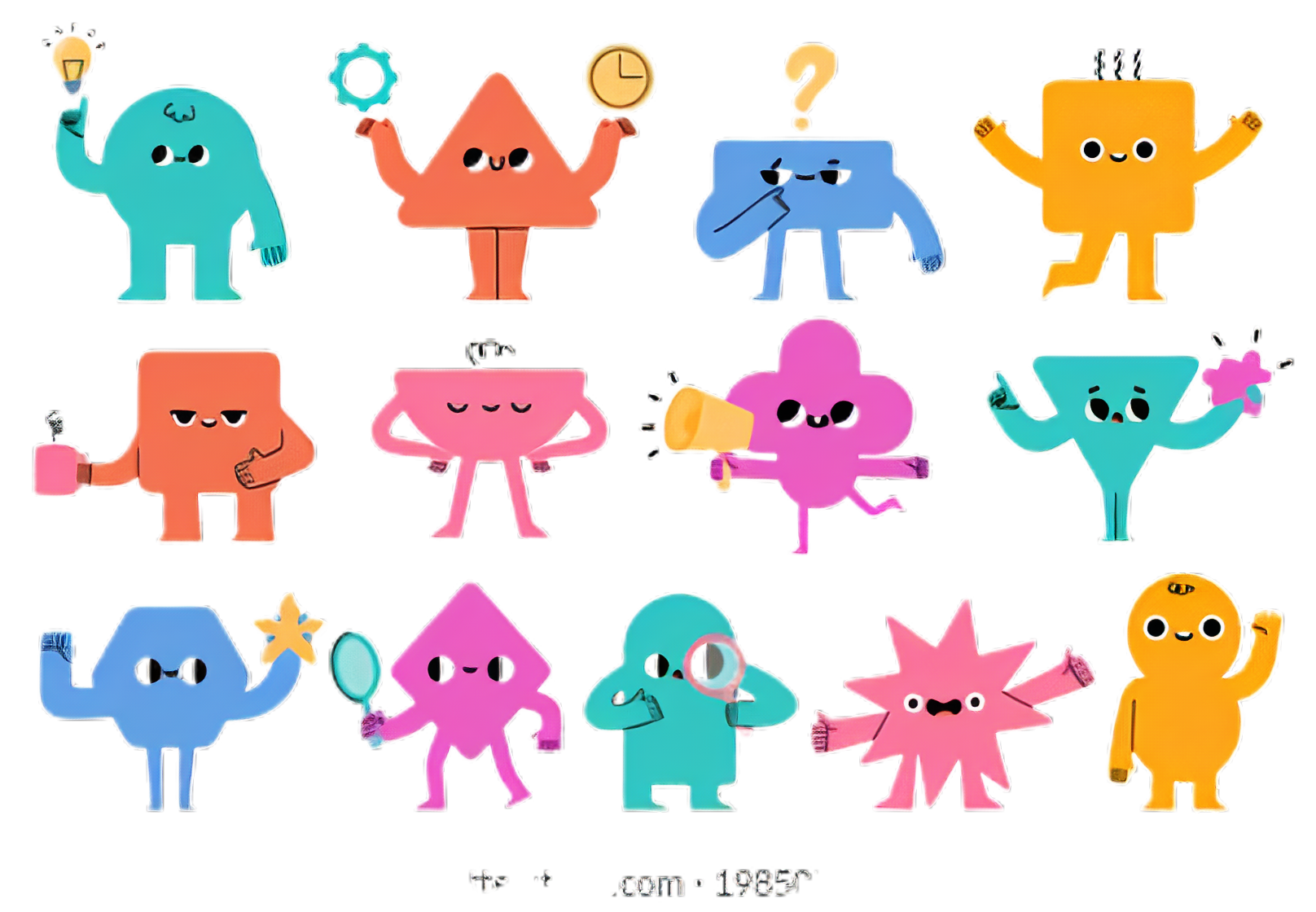 Member 5
Member 4
3
3
3
3


40         =
a)       của 25
b)       của 40
25          =
5
5
8
8
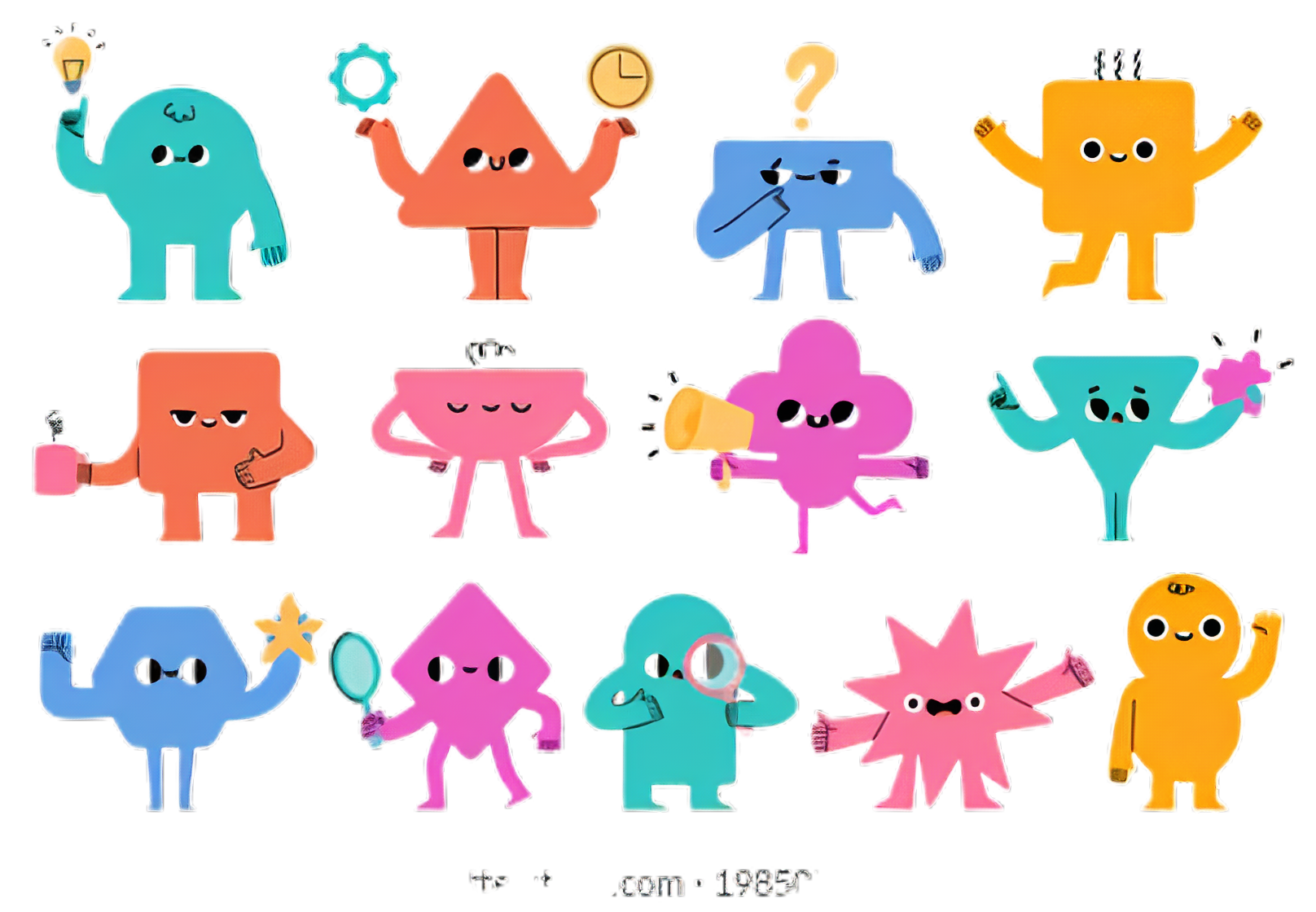 Ví dụ
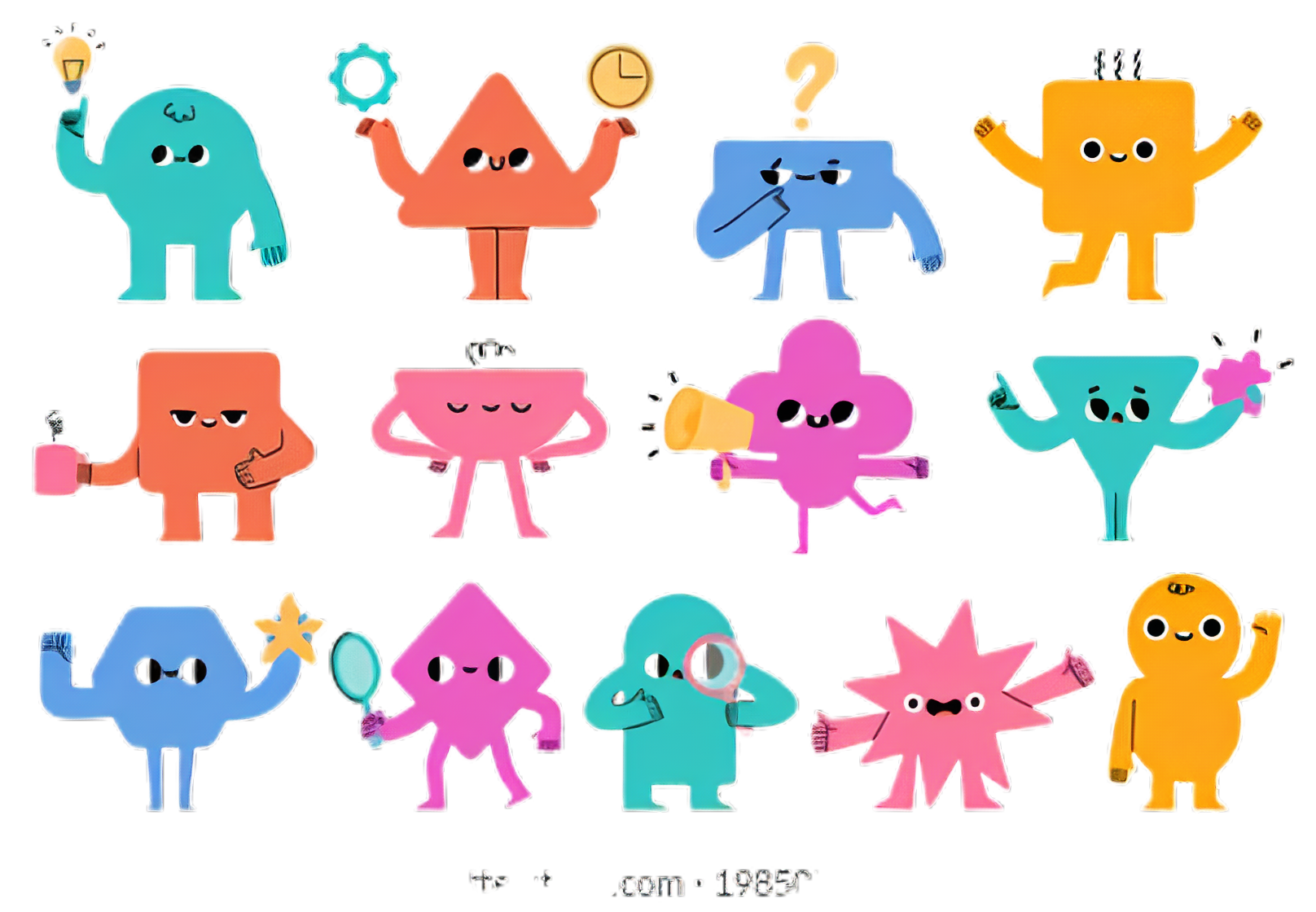 Tìm:
25 x 3 : 5  =  15
Member 1
Member 2
Member 3
=
15
25 : 5 x 3  =  15
40 x 3 : 8 = 15
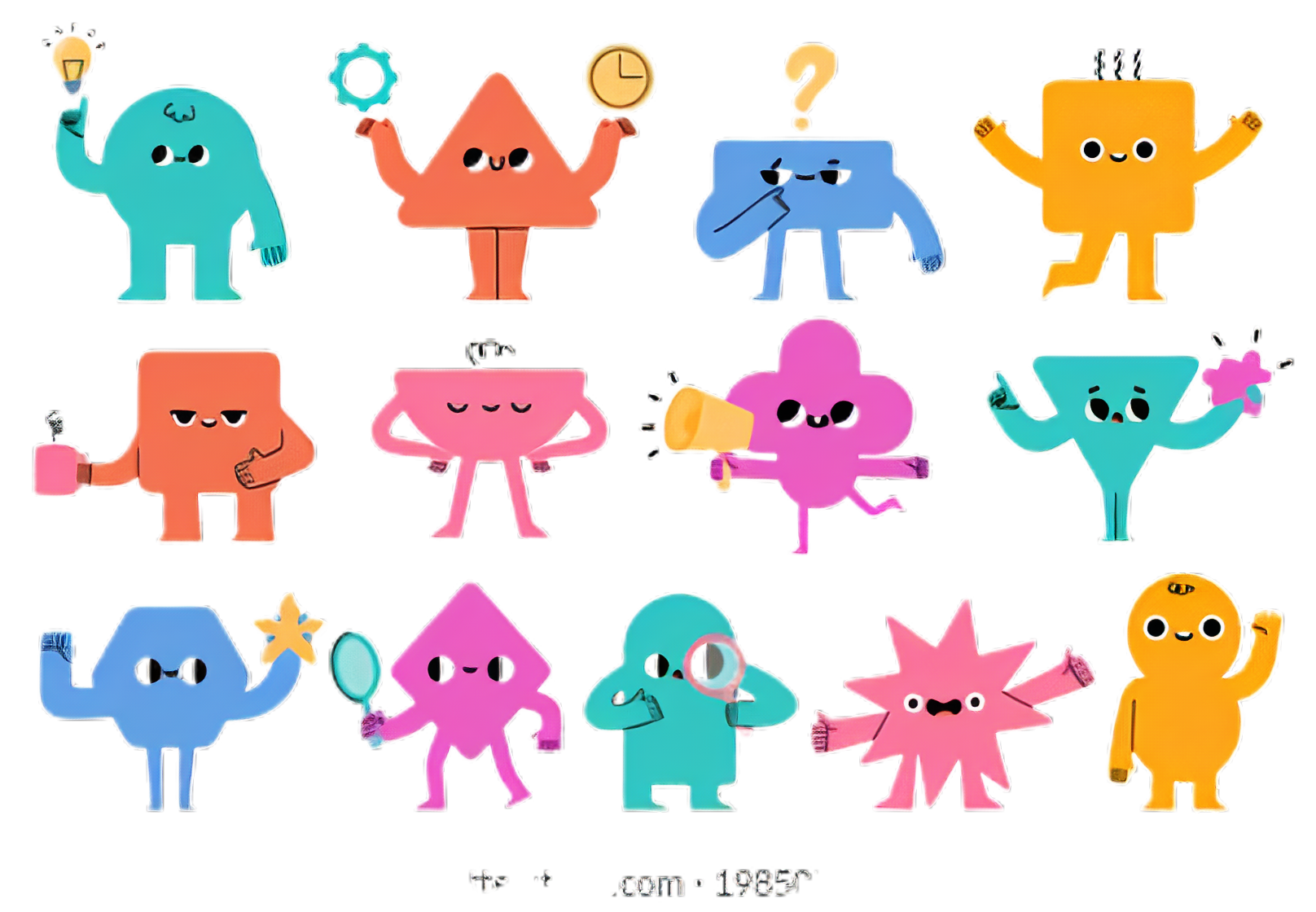 15
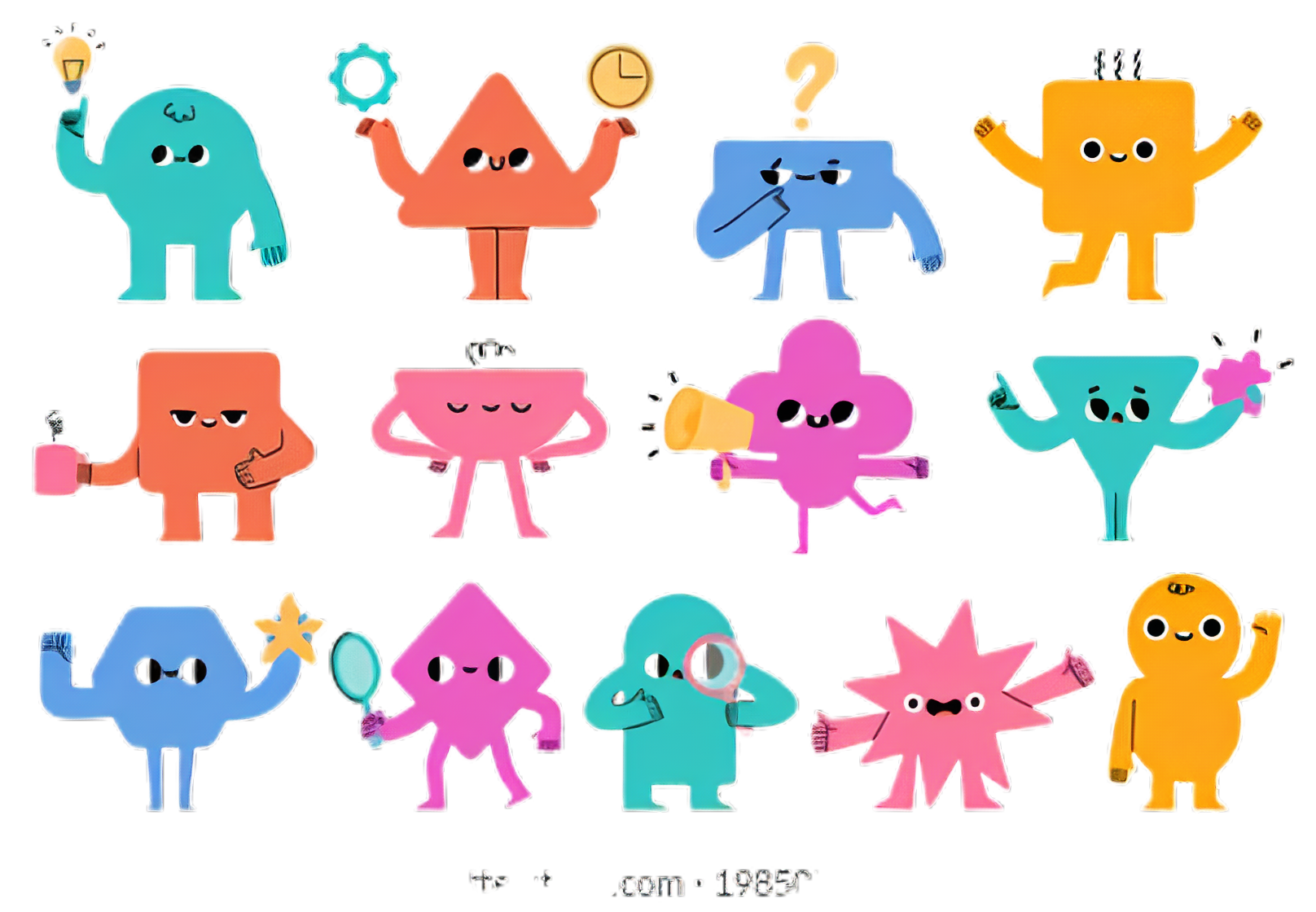 =
40 : 8 x 3 = 15
Member 5
Member 4
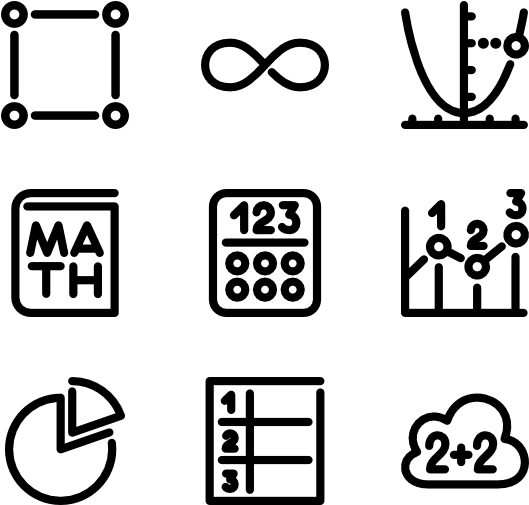 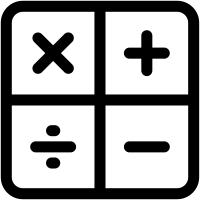 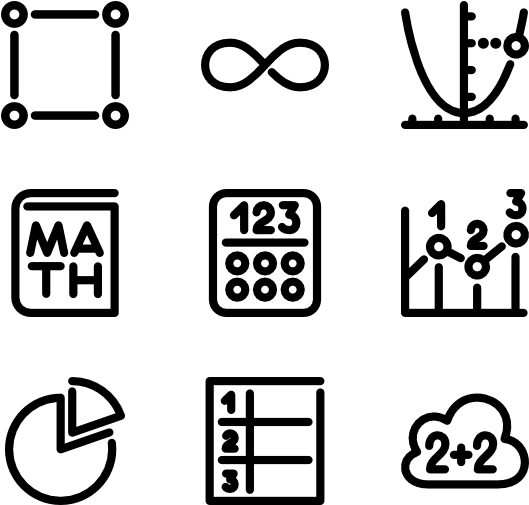 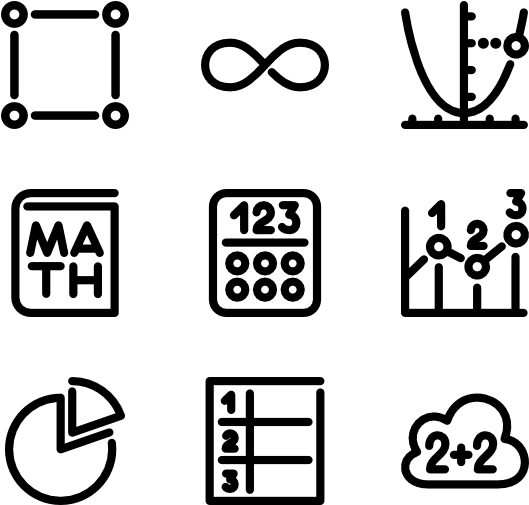 Muốn tìm phân số của một số 
ta lấy số đó nhân với phân số cần tìm.
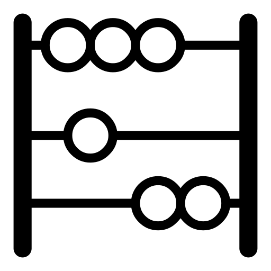 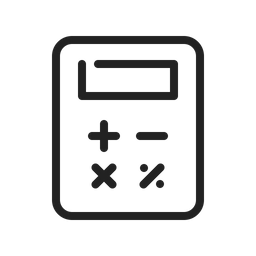 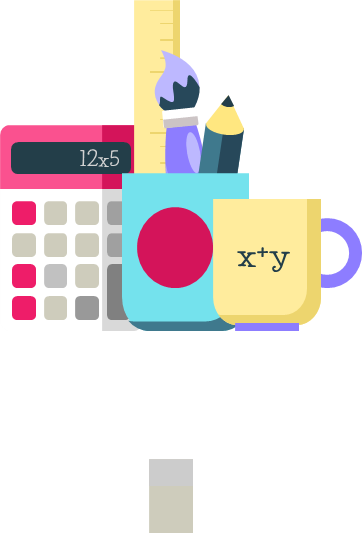 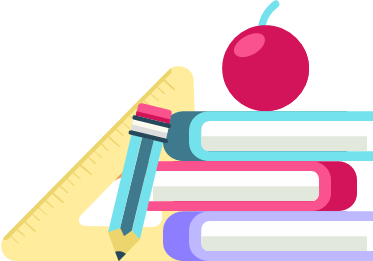 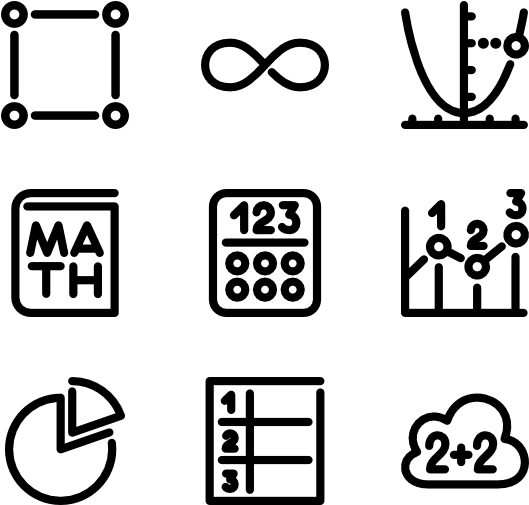 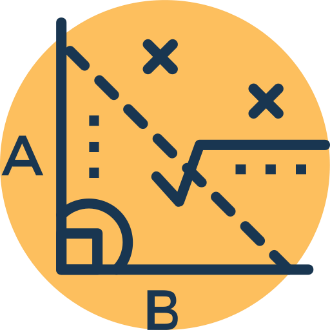 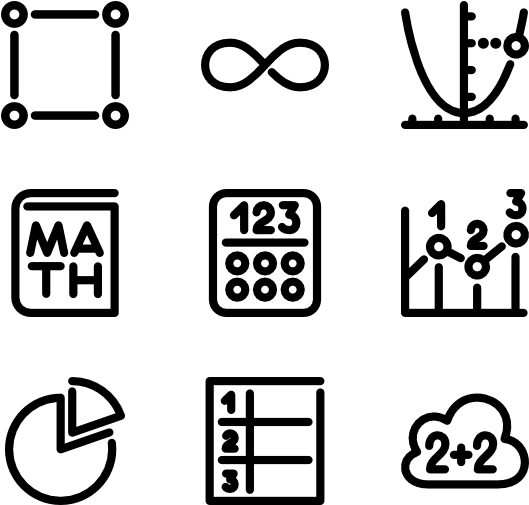 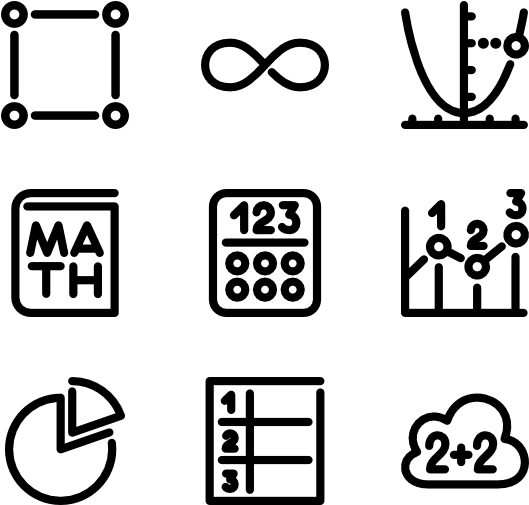 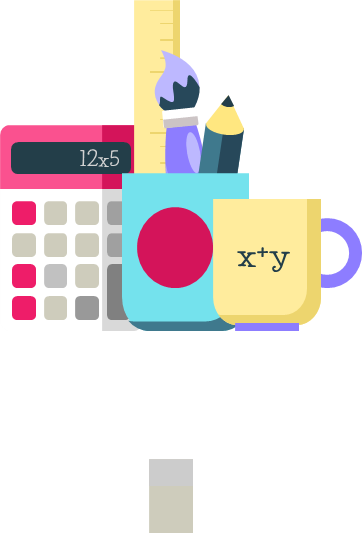 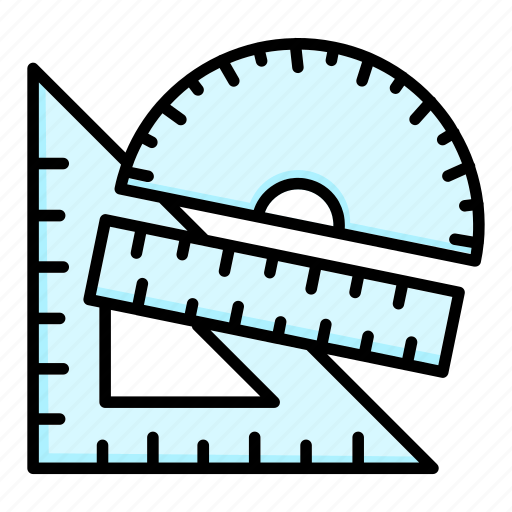 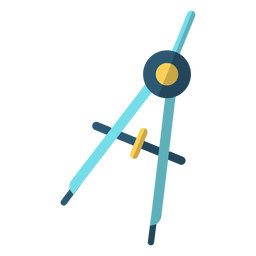 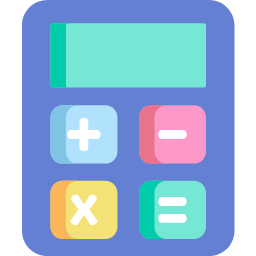 LUYỆN TẬP
LUYỆN TẬP
LUYỆN TẬP
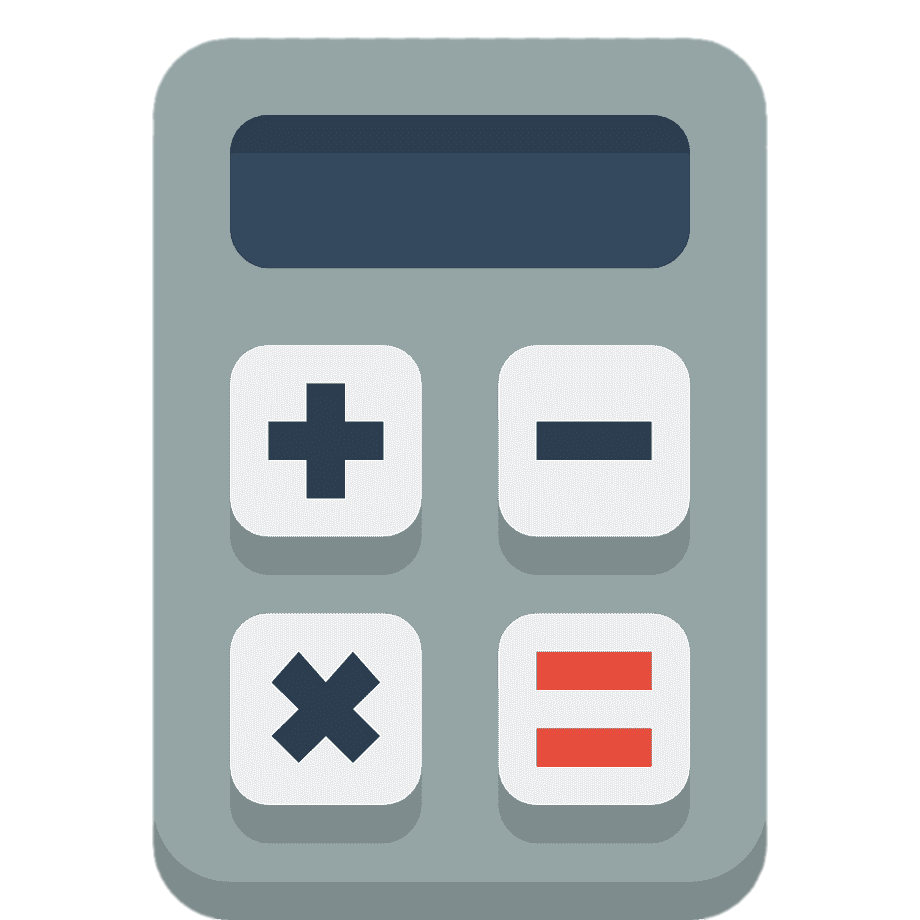 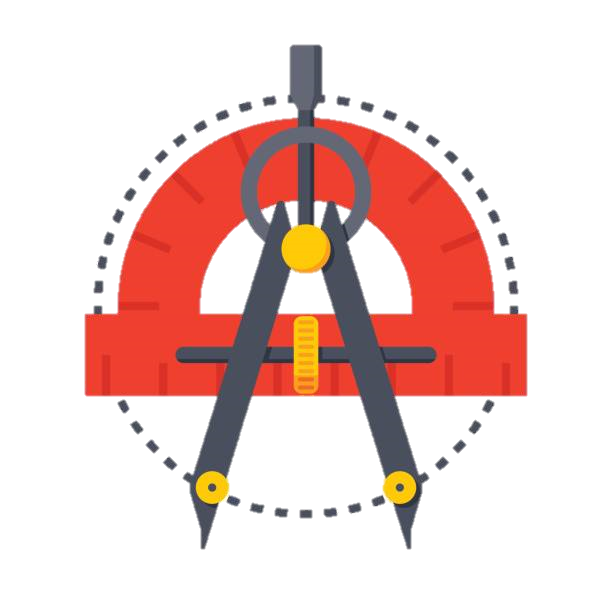 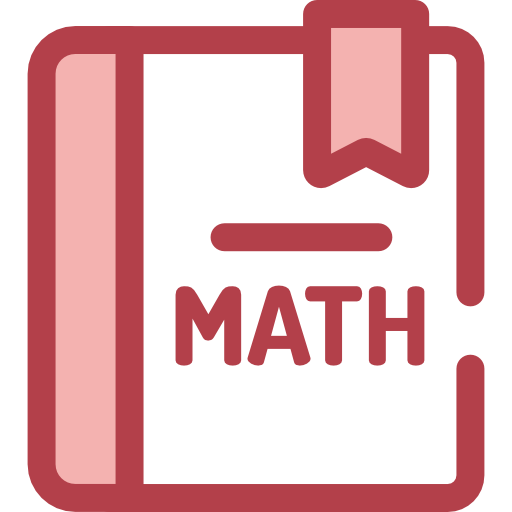 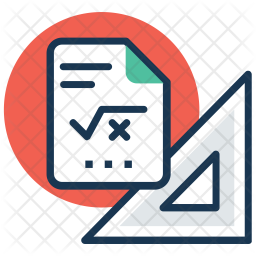 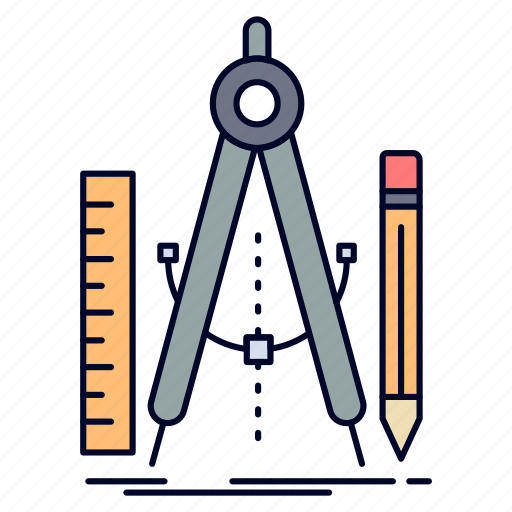 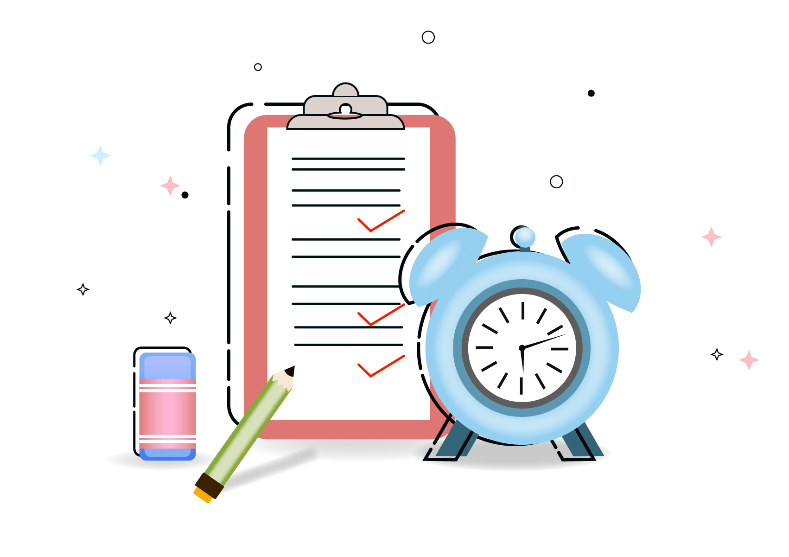 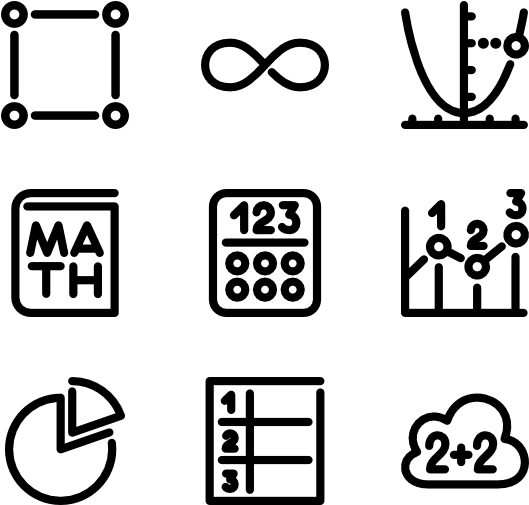 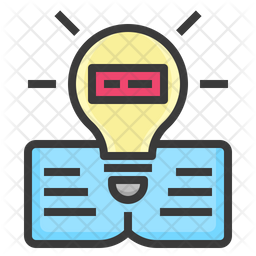 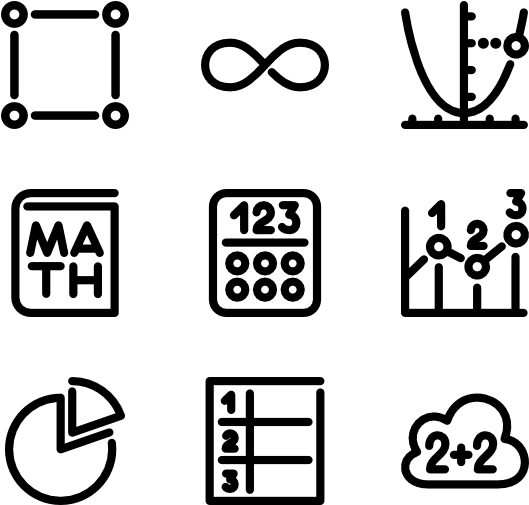 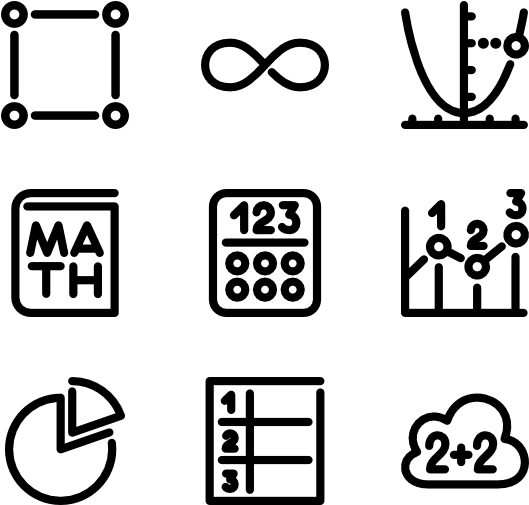 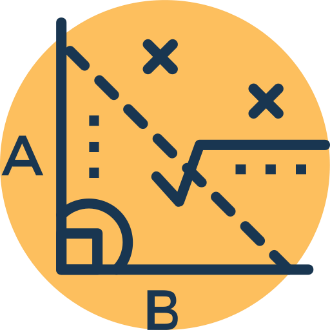 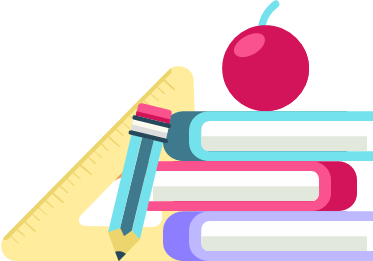 1. Số:
96
Content 3
Content 2
60
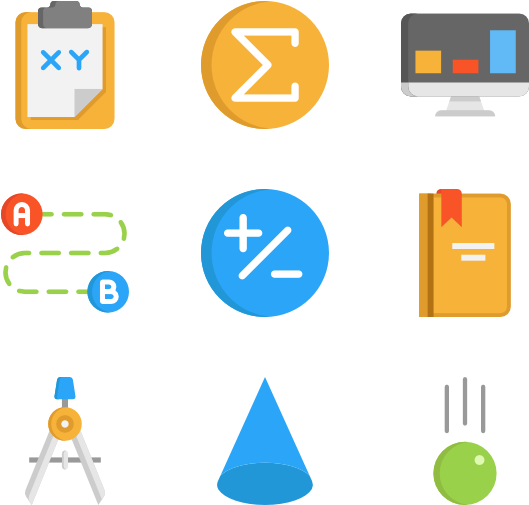 Content 3
Content 2
12 HS
Tóm tắt :
Đội văn nghệ:
Số bạn nữ :
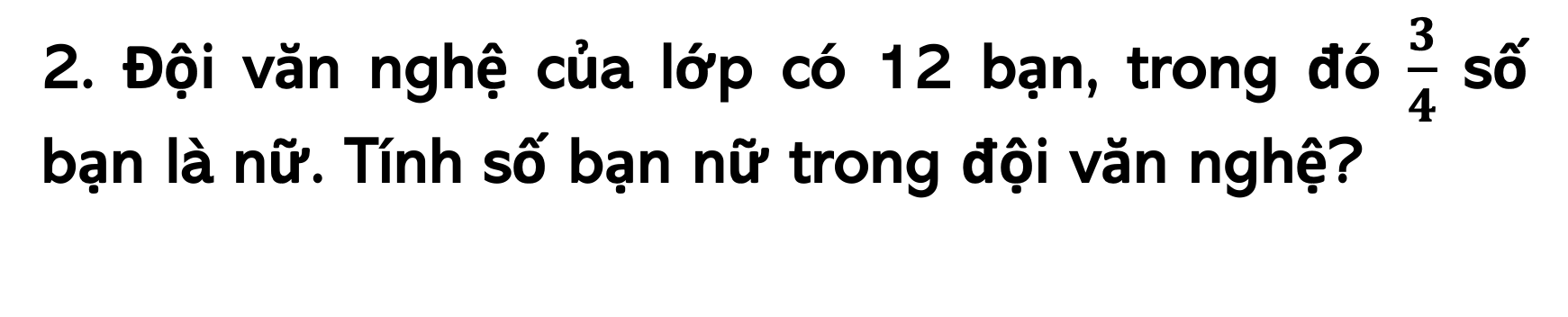 ? HS
Content 3
Content 2
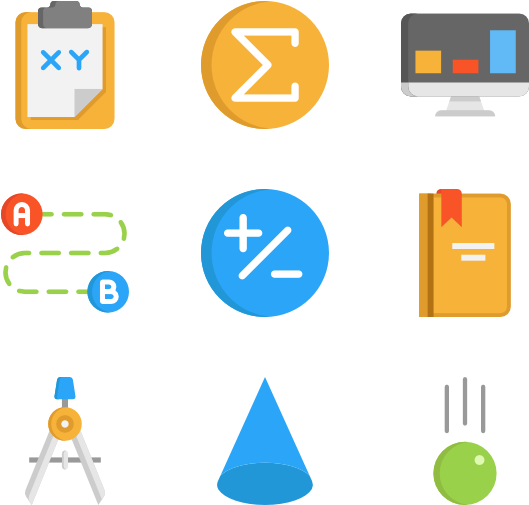 Content 3
Content 1
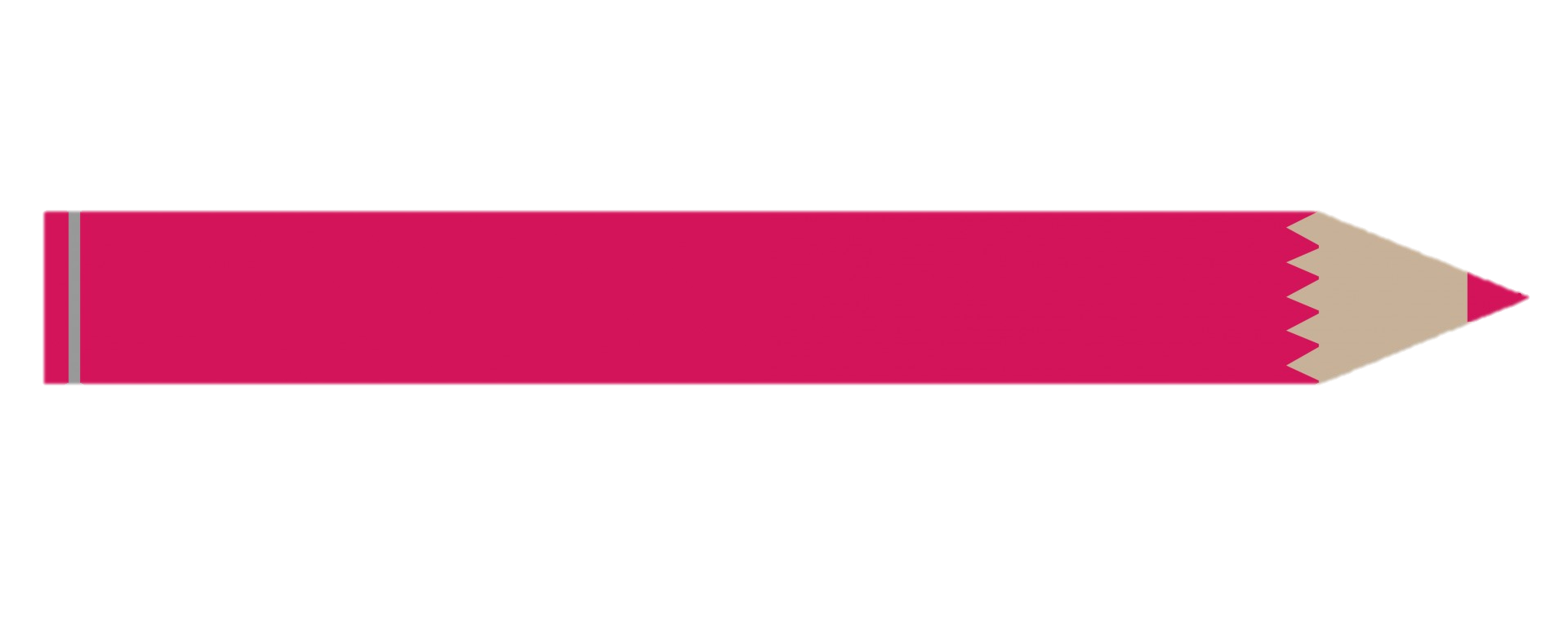 360kg
Tóm tắt :
Số hạt điều:
Đã bán
Còn lại ? kg
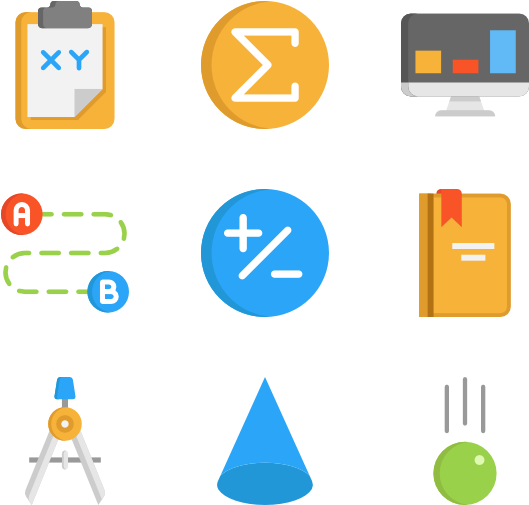 Content 3
Cotent 1
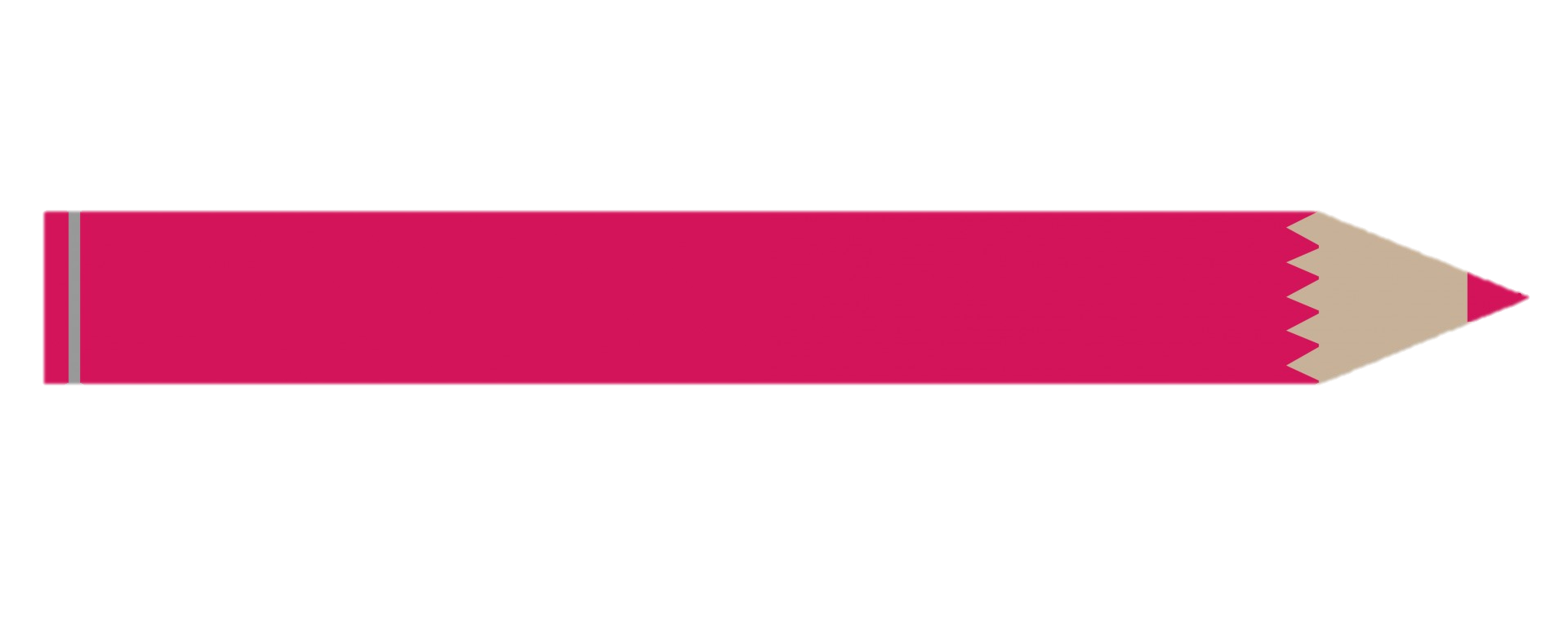 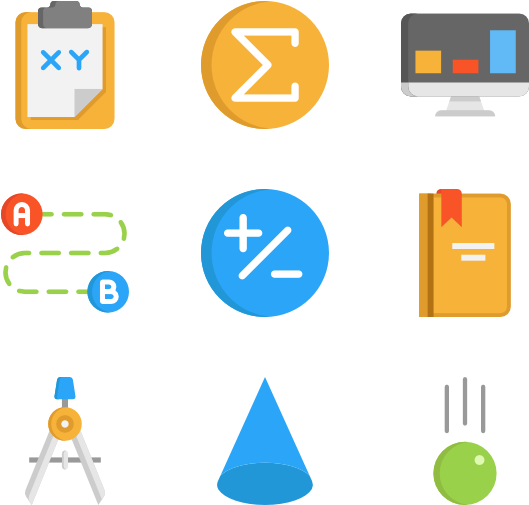 AI NHANH HƠN?
2
5
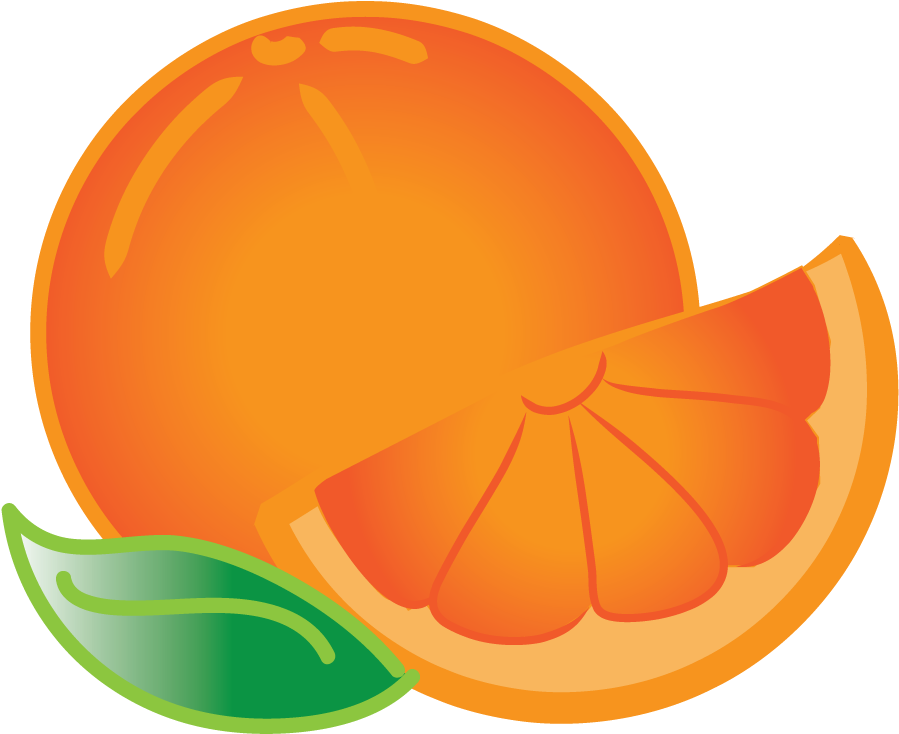 của 10 quả cam là bao nhiêu quả?
Content 2
Content 1
4 quả
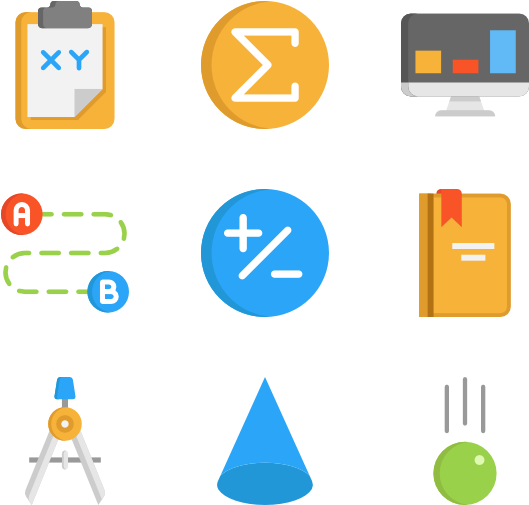 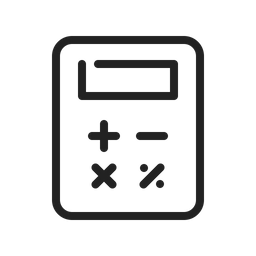 AI NHANH HƠN?
3
4
9 cây 
bút chì
của 1 tá bút chì là bao nhiêu cây bút chì?
Content 2
Content 1
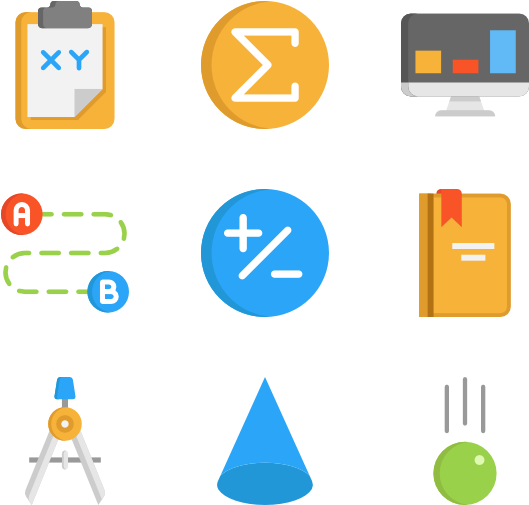 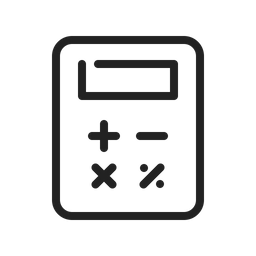 AI NHANH HƠN?
4
5
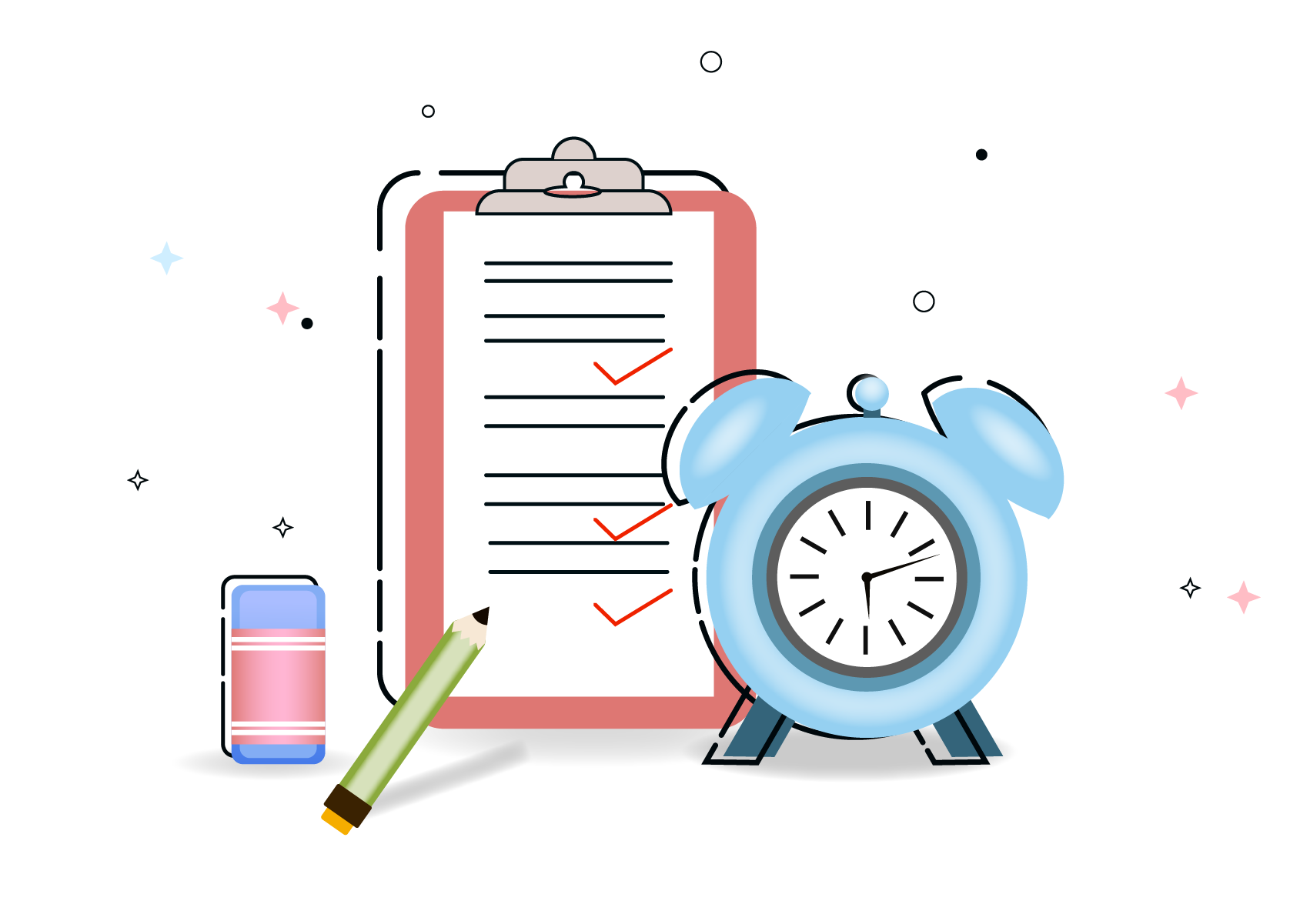 của 1 thế kỉ là bao nhiêu năm?
Content 2
Content 1
80 năm
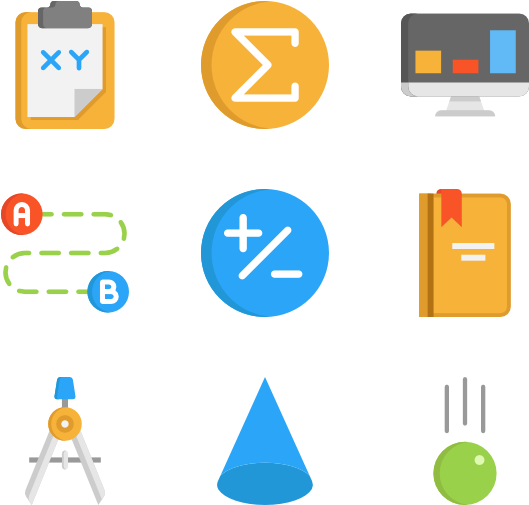 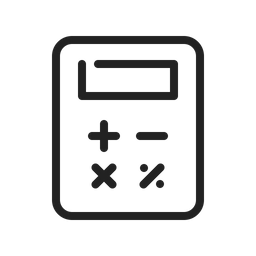 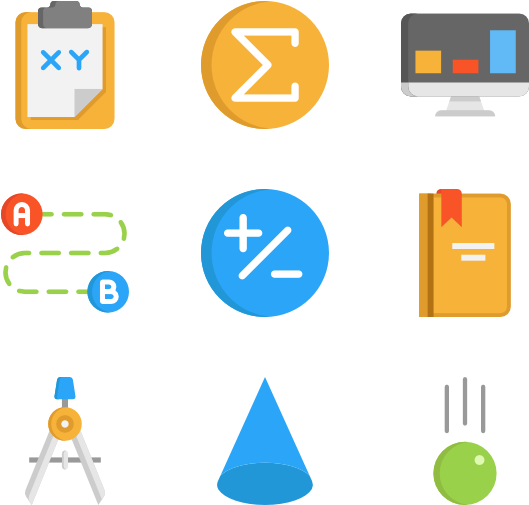 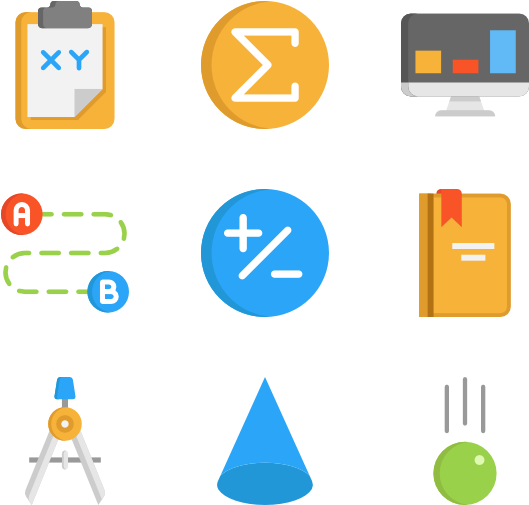 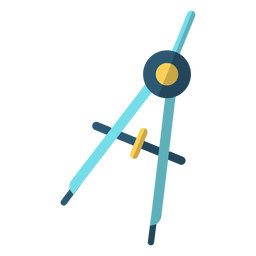 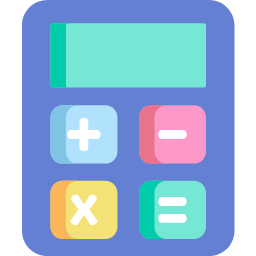 DẶN DÒ
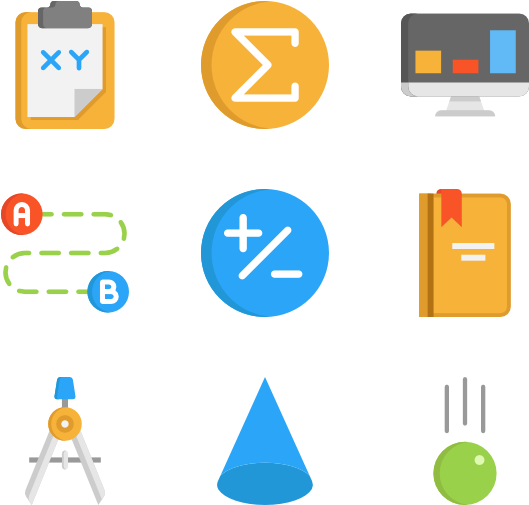 Muốn tìm phân số của một số 
ta lấy số đó nhân với phân số cần tìm.
Content 2
Content 1
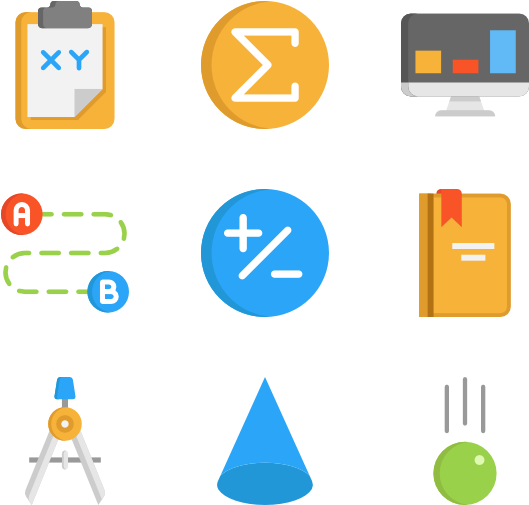 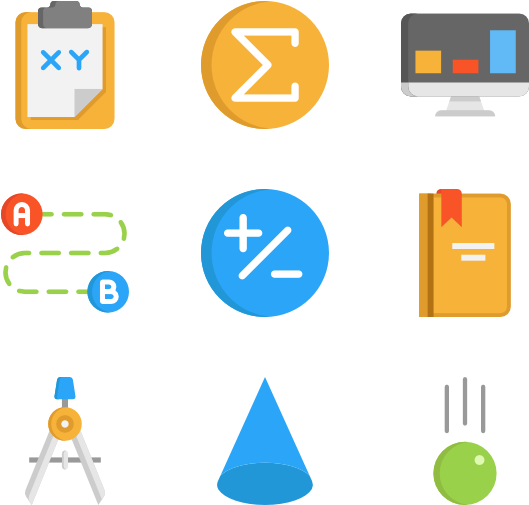 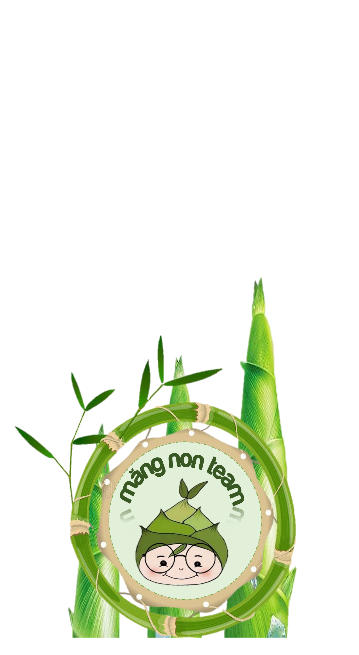 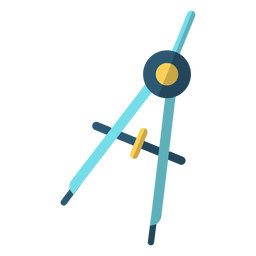 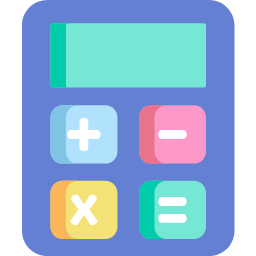 Chúc các em 
học tốt!
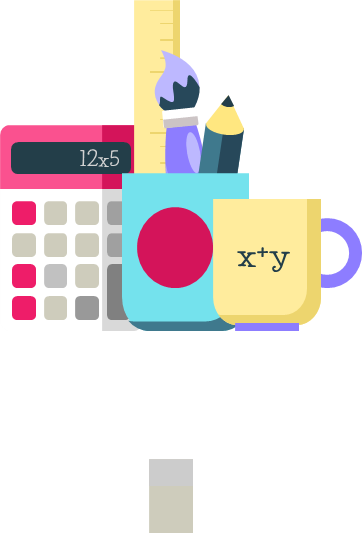 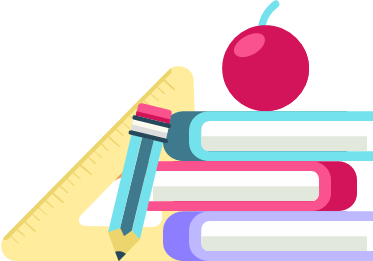 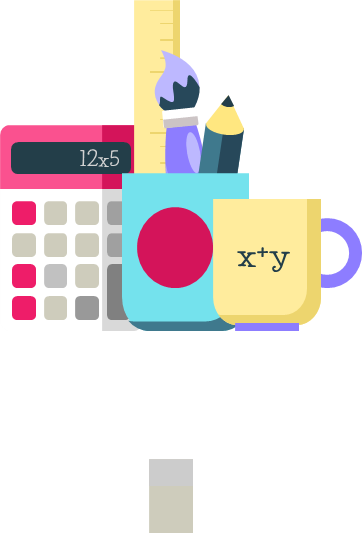 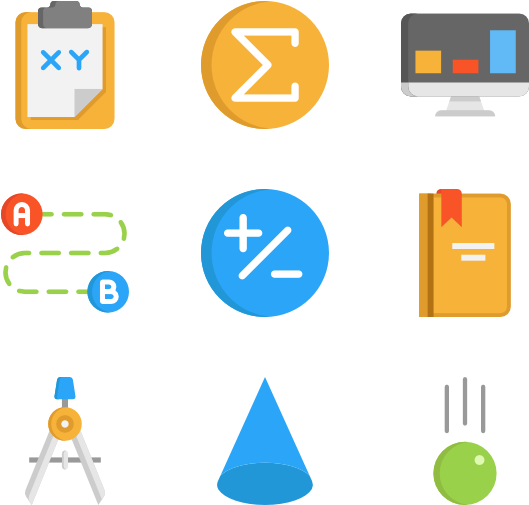